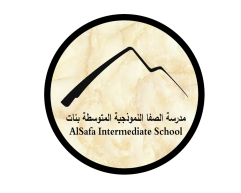 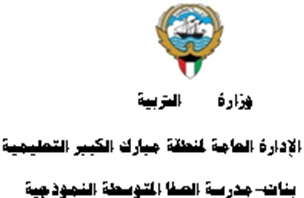 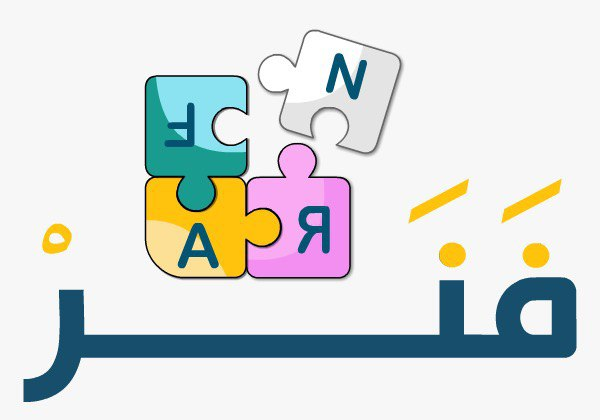 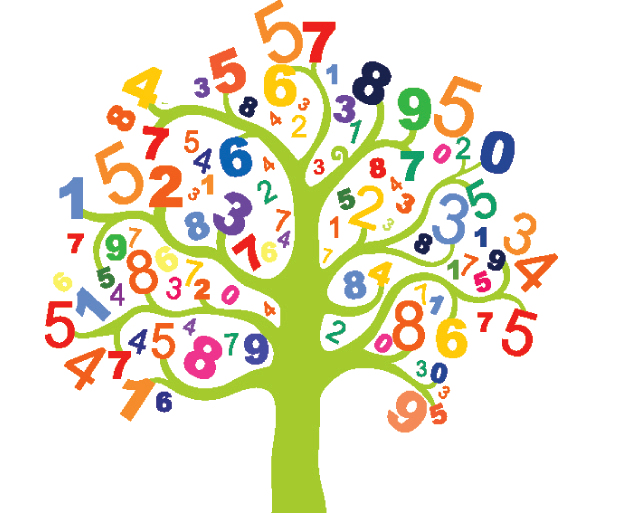 (12 - 1): مخطط الشجرة البيانية ومبدأ العدإعداد المعلمة: أ. نوره راشد
رئيسة قسم الرياضيات : هنادي العمران 
مديرة المدرسة : أ / ليلى حسين  اكبر
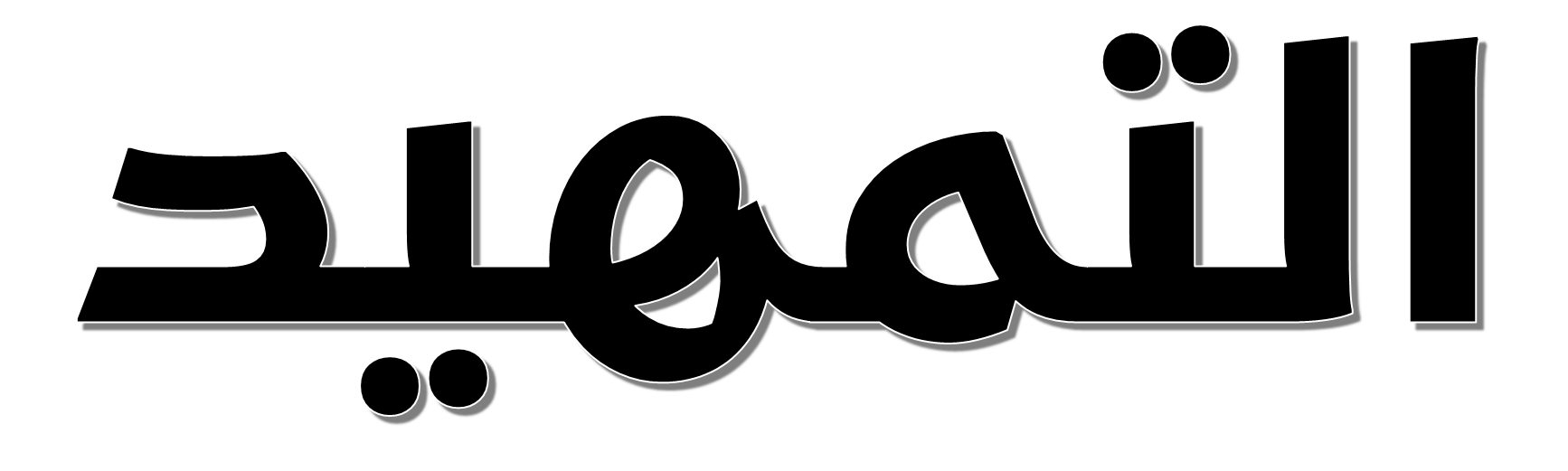 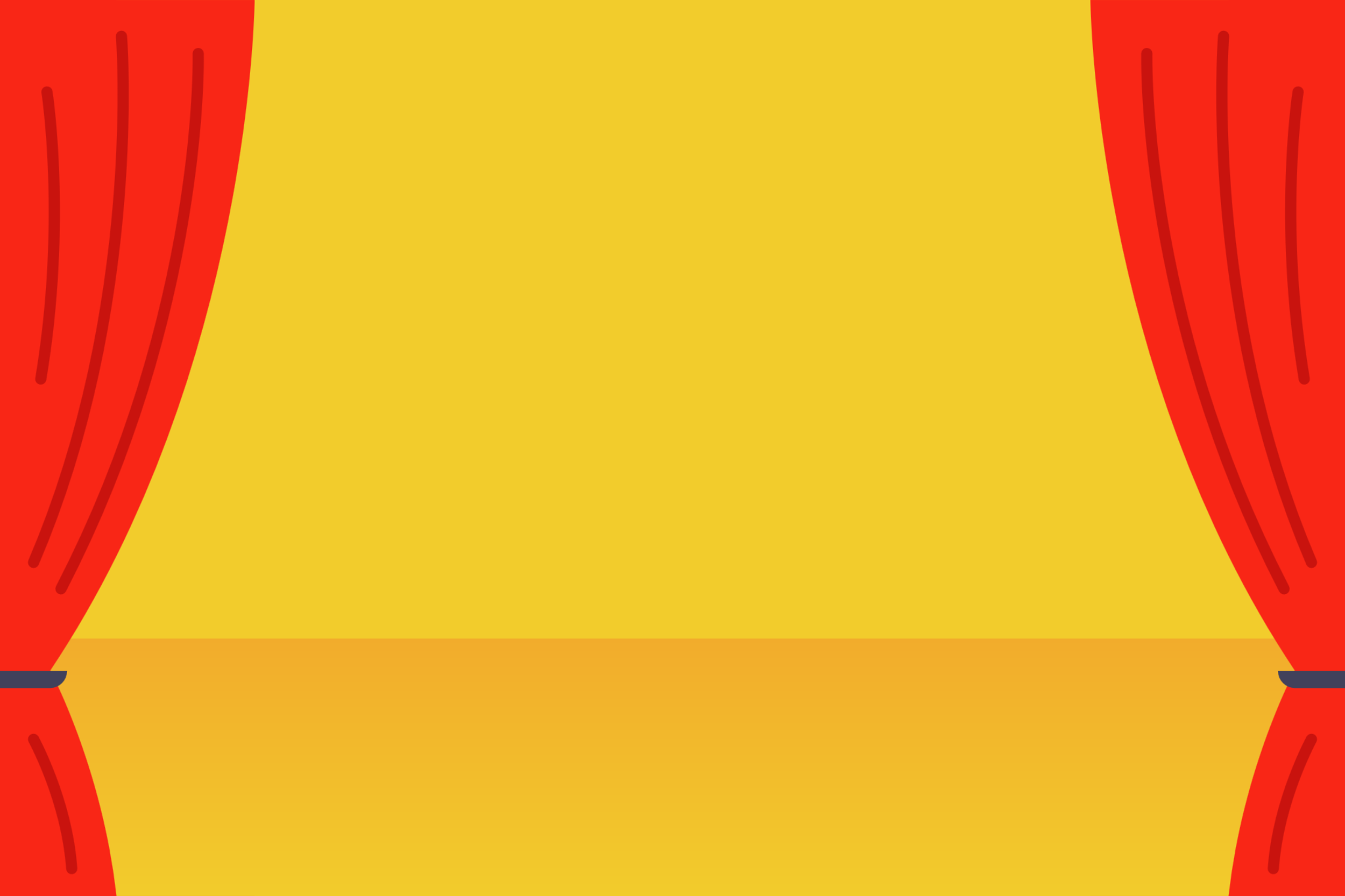 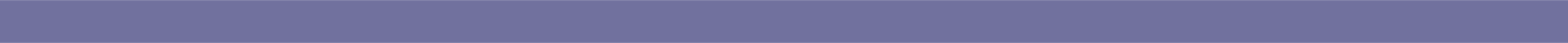 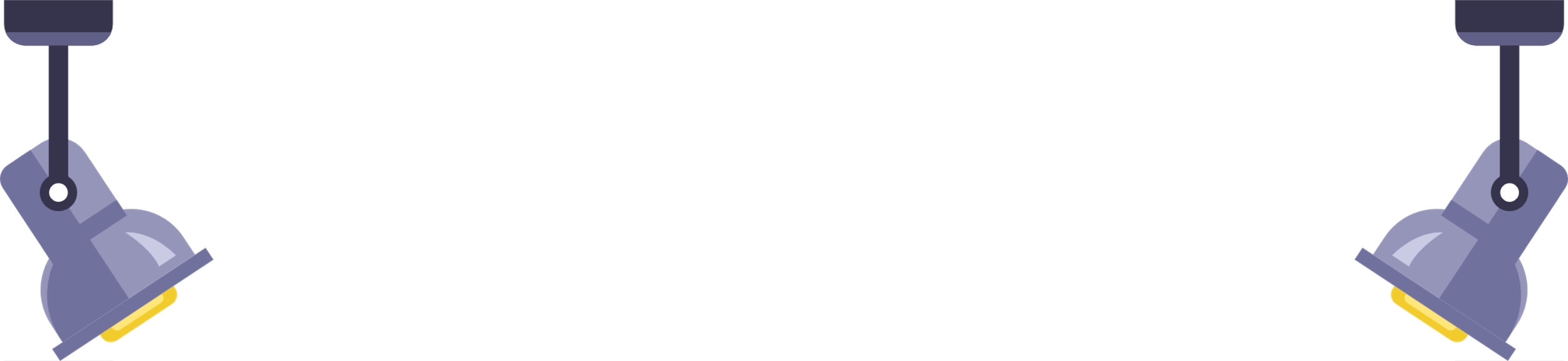 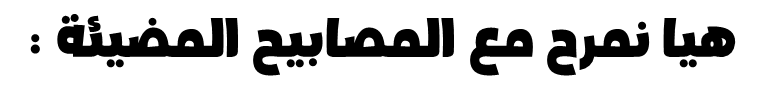 1
2
3
4
5
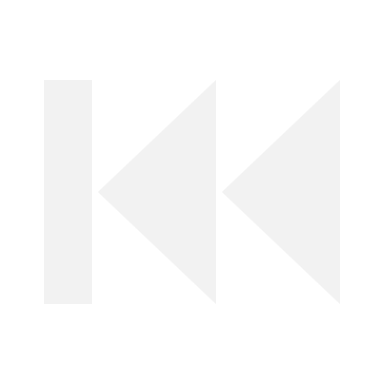 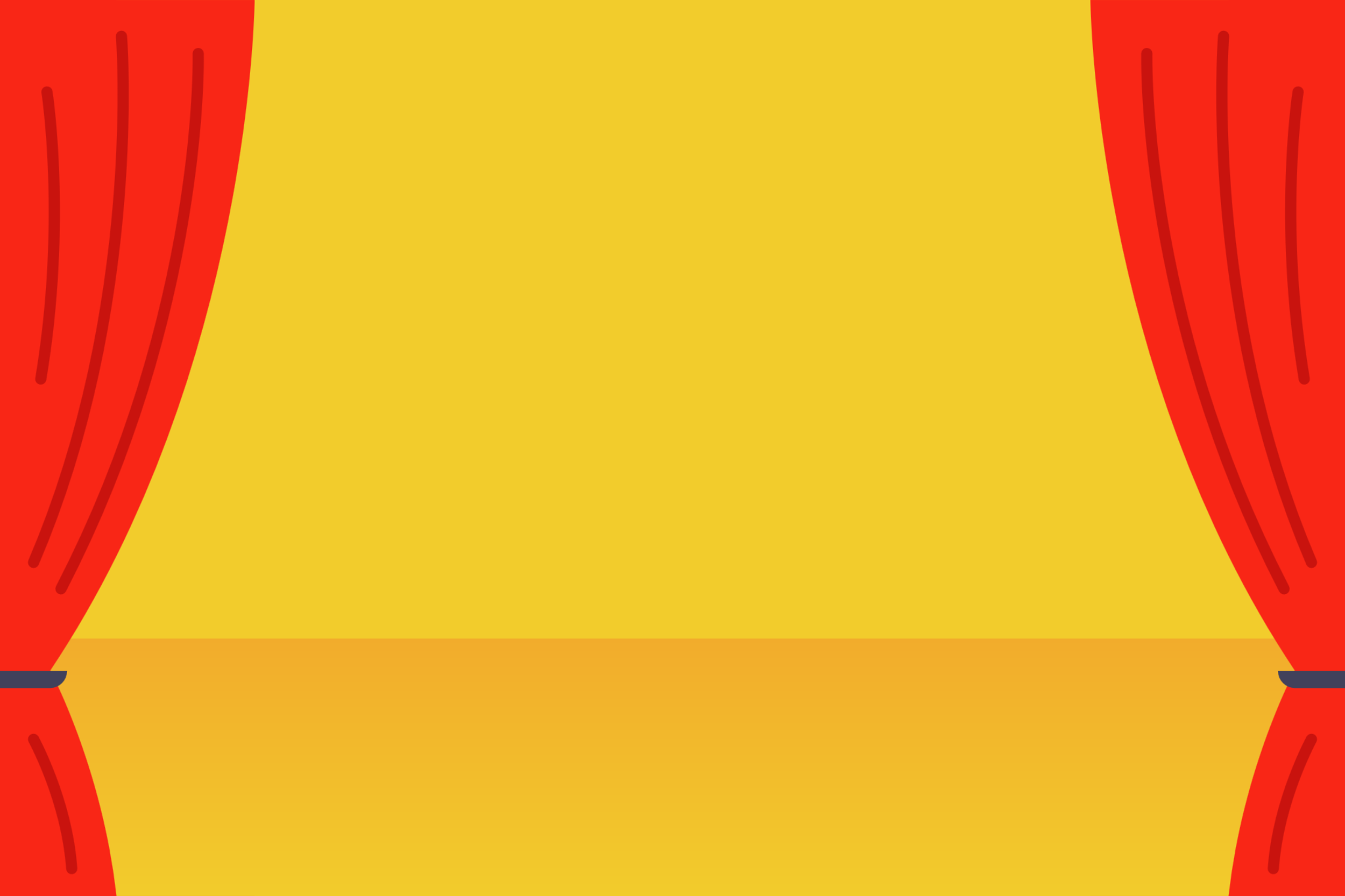 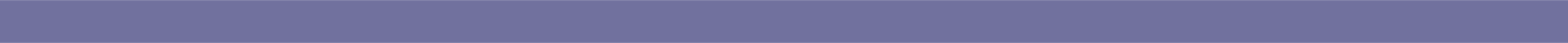 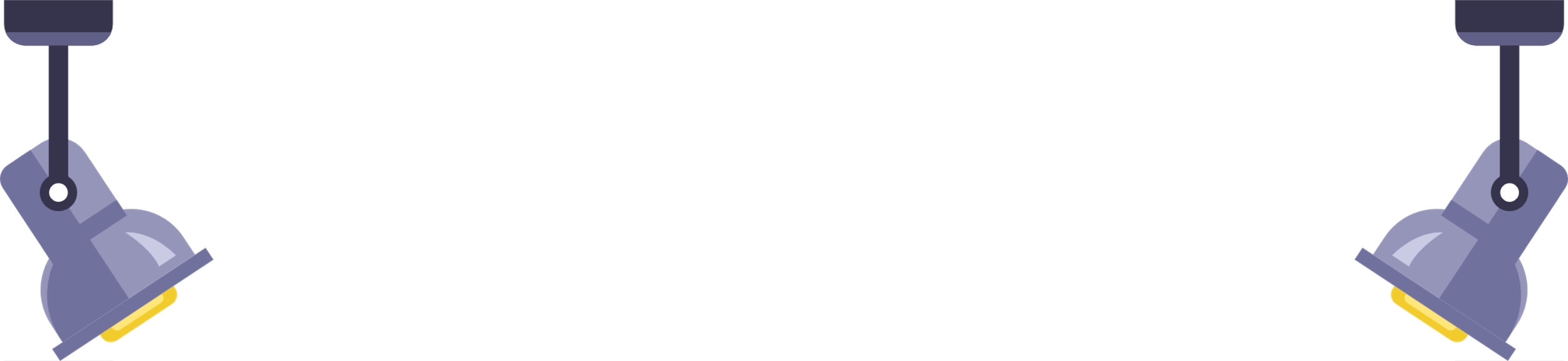 أوجدي الناتج:
2 × 2 × 2 =
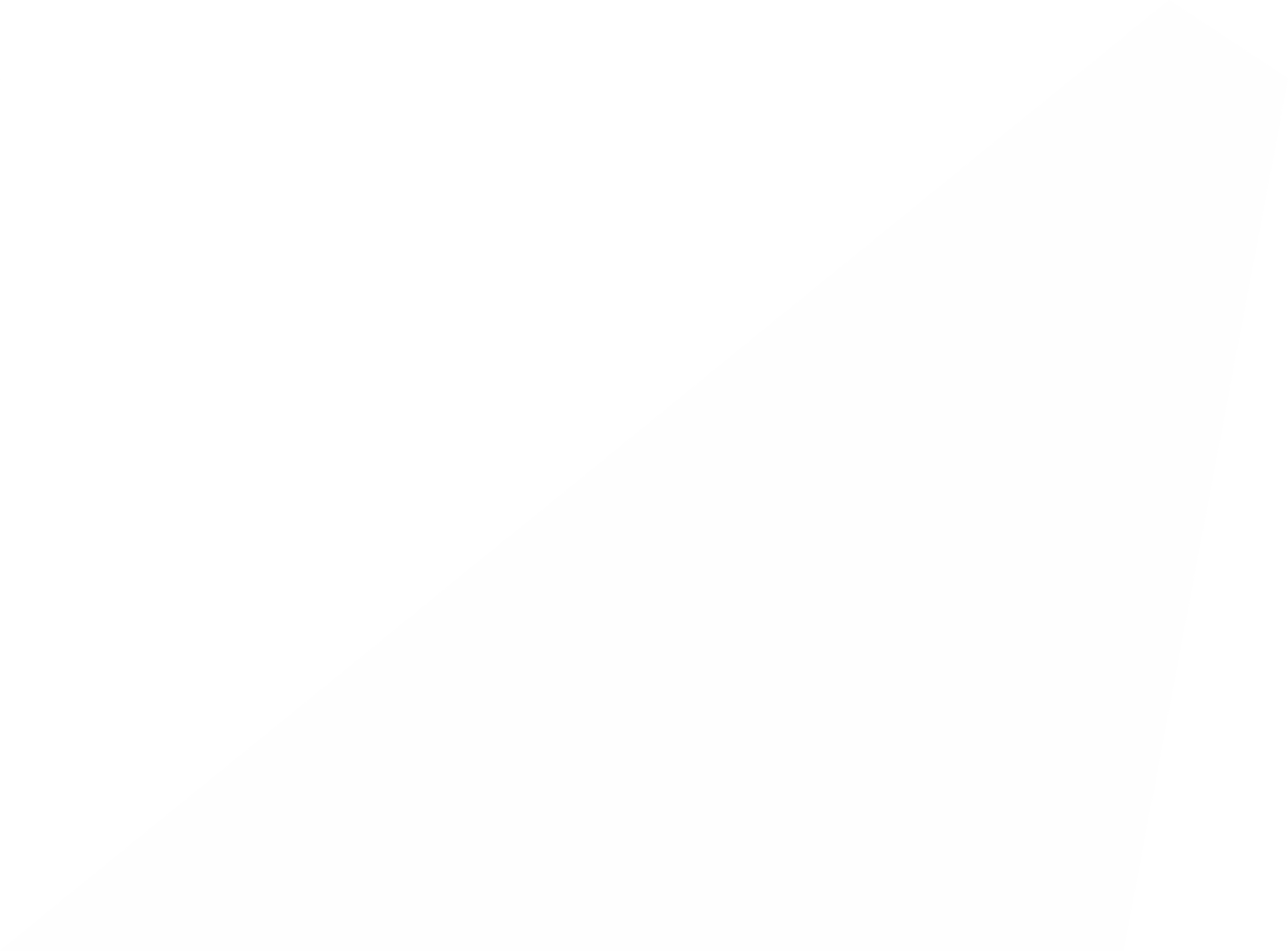 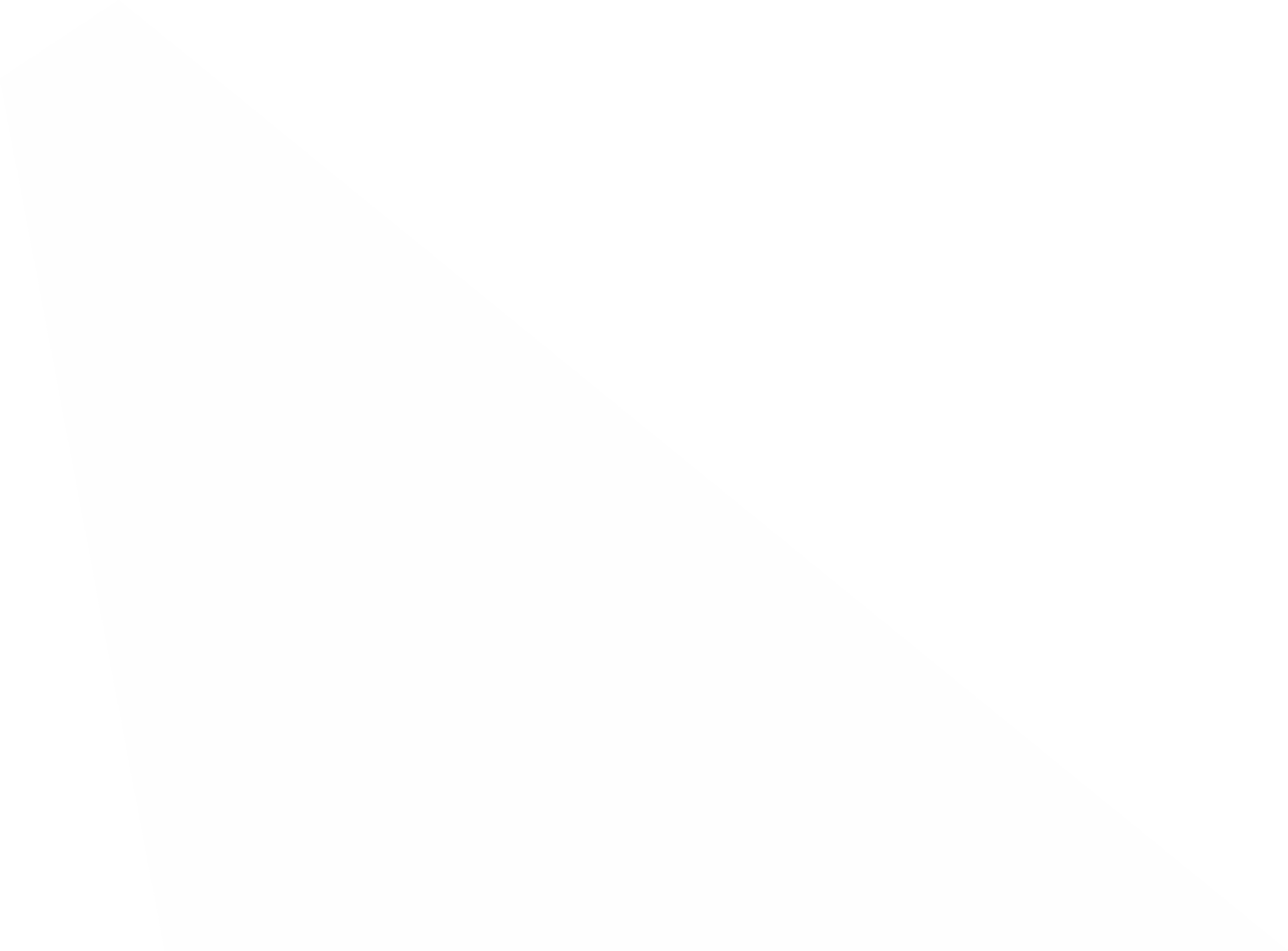 8
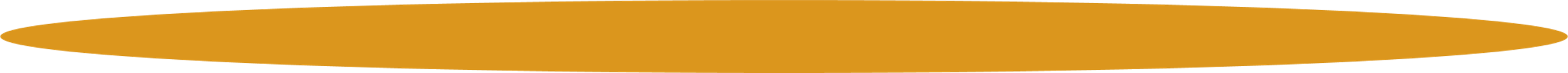 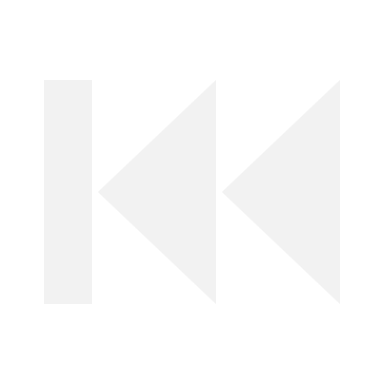 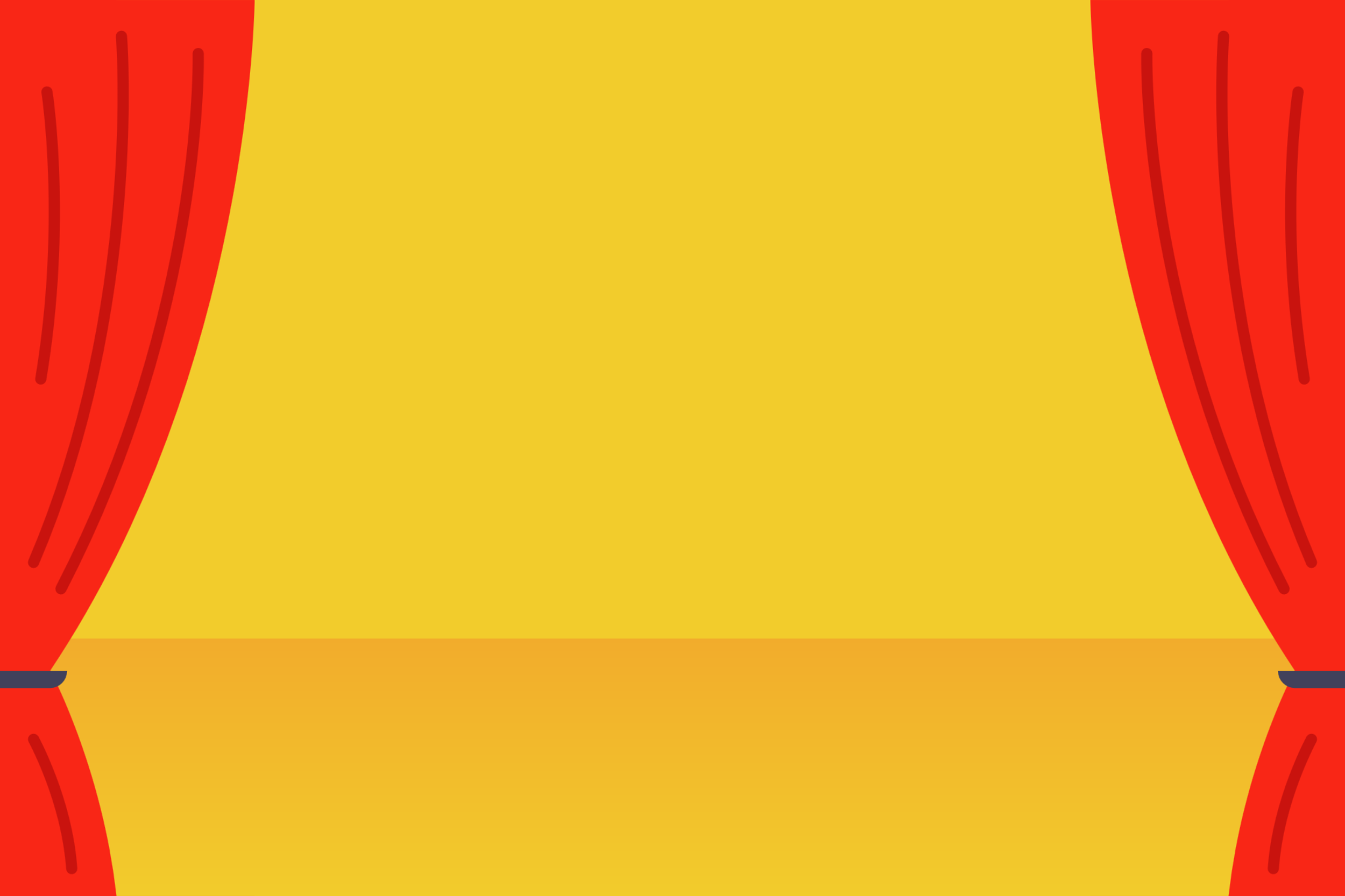 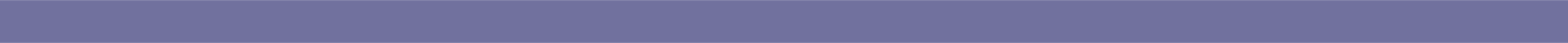 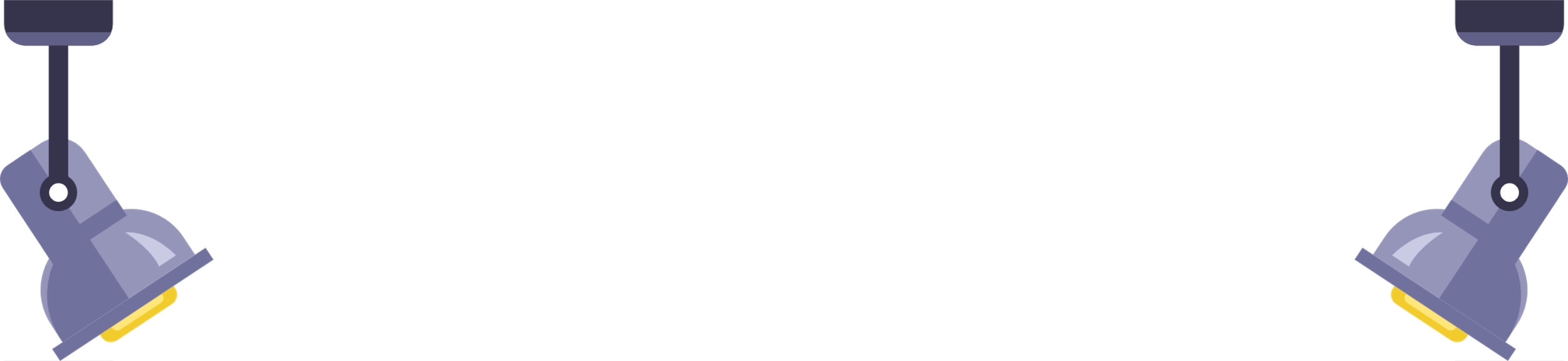 أوجدي الناتج:
3 × 5 =
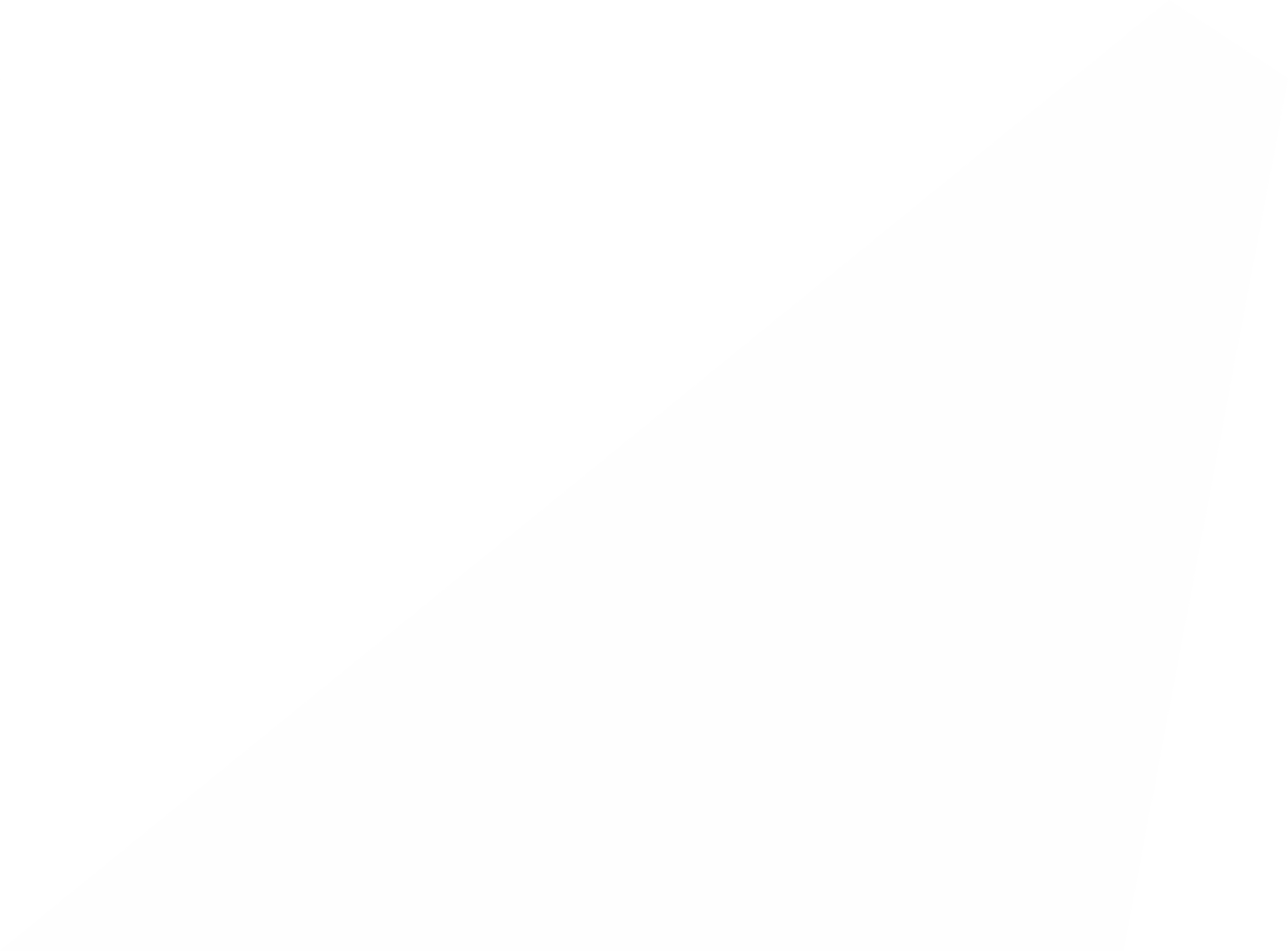 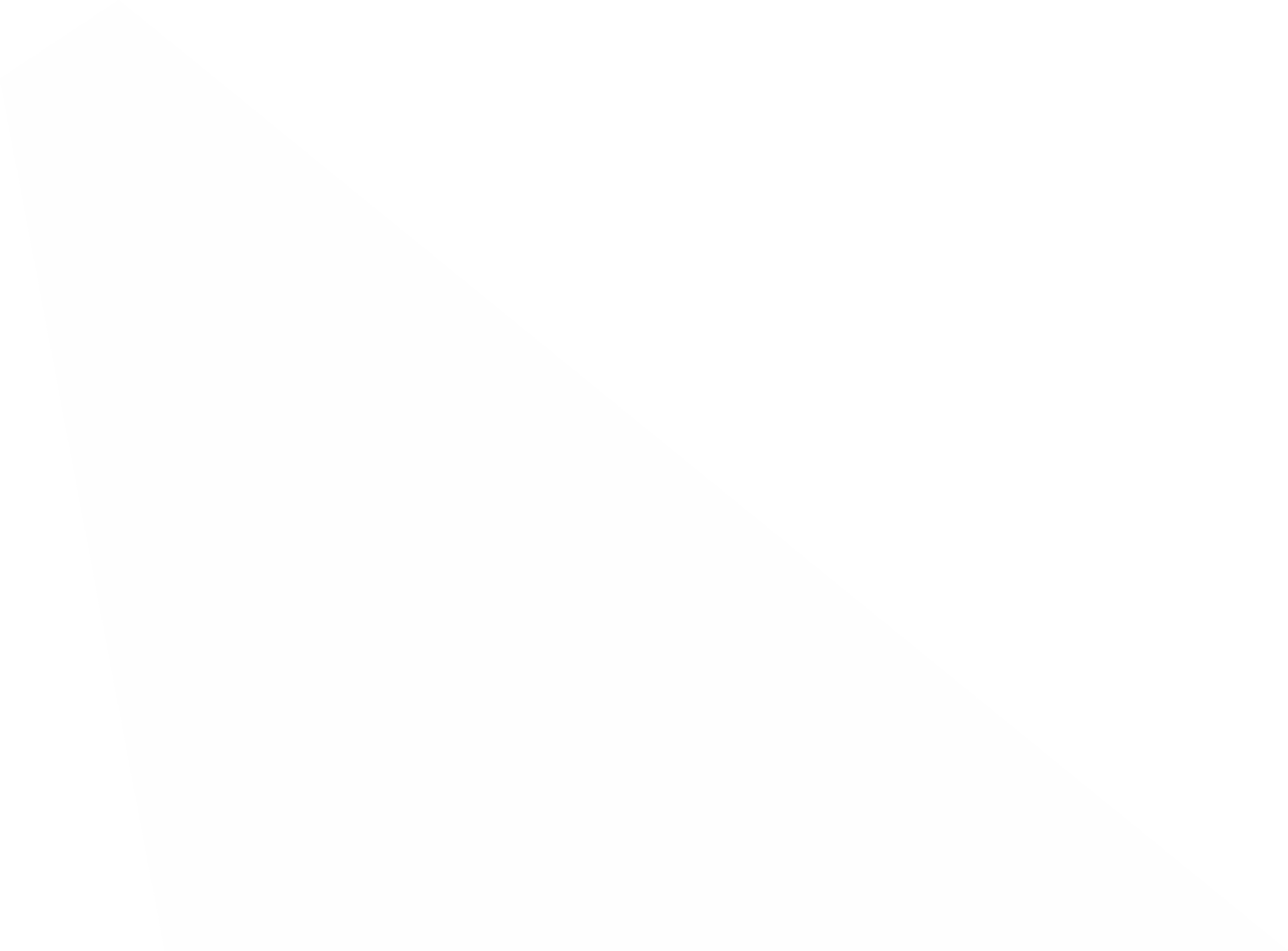 15
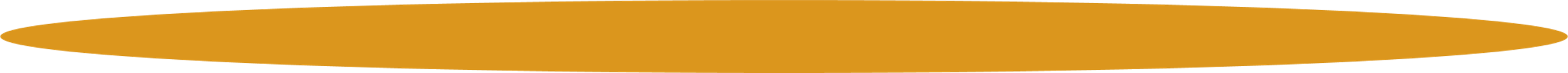 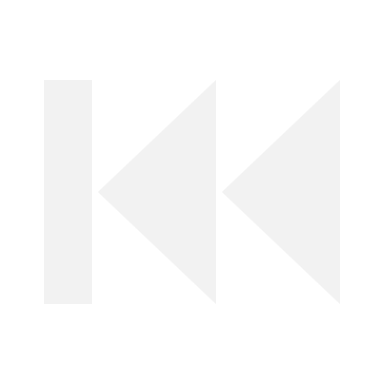 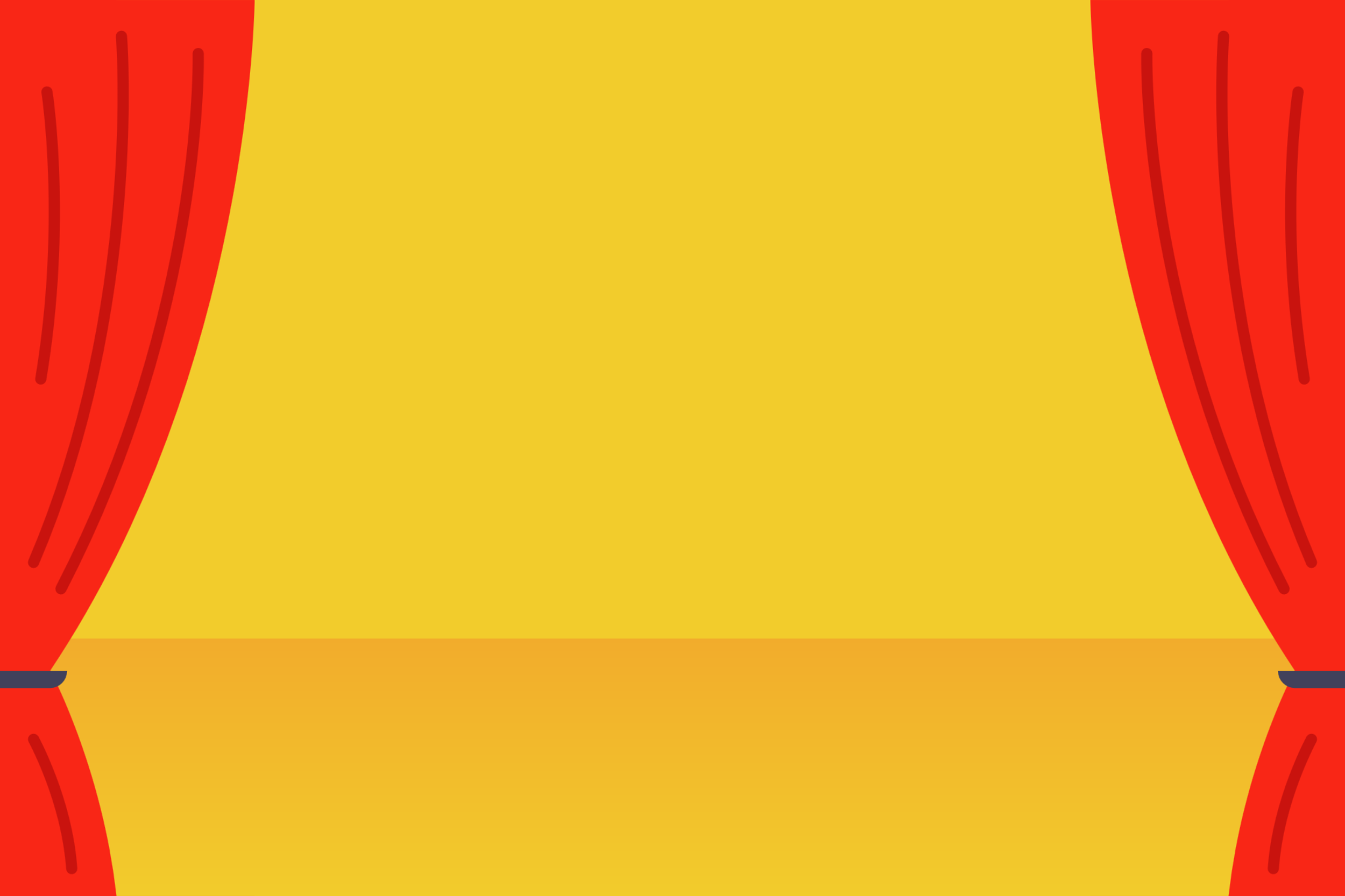 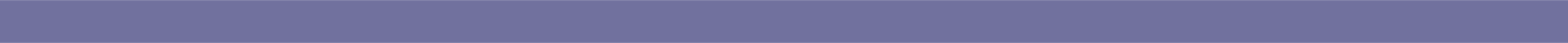 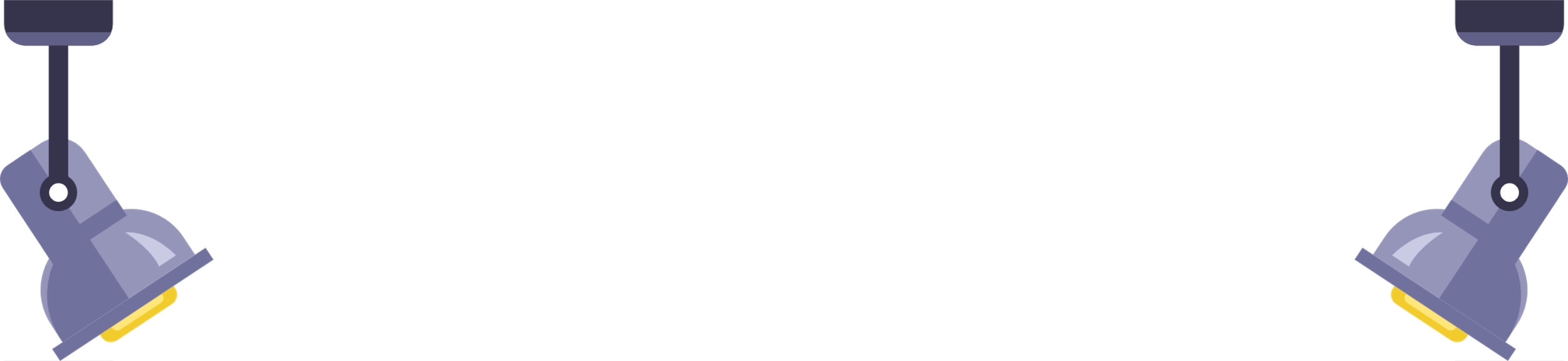 أوجدي الناتج:
12 × 7 =
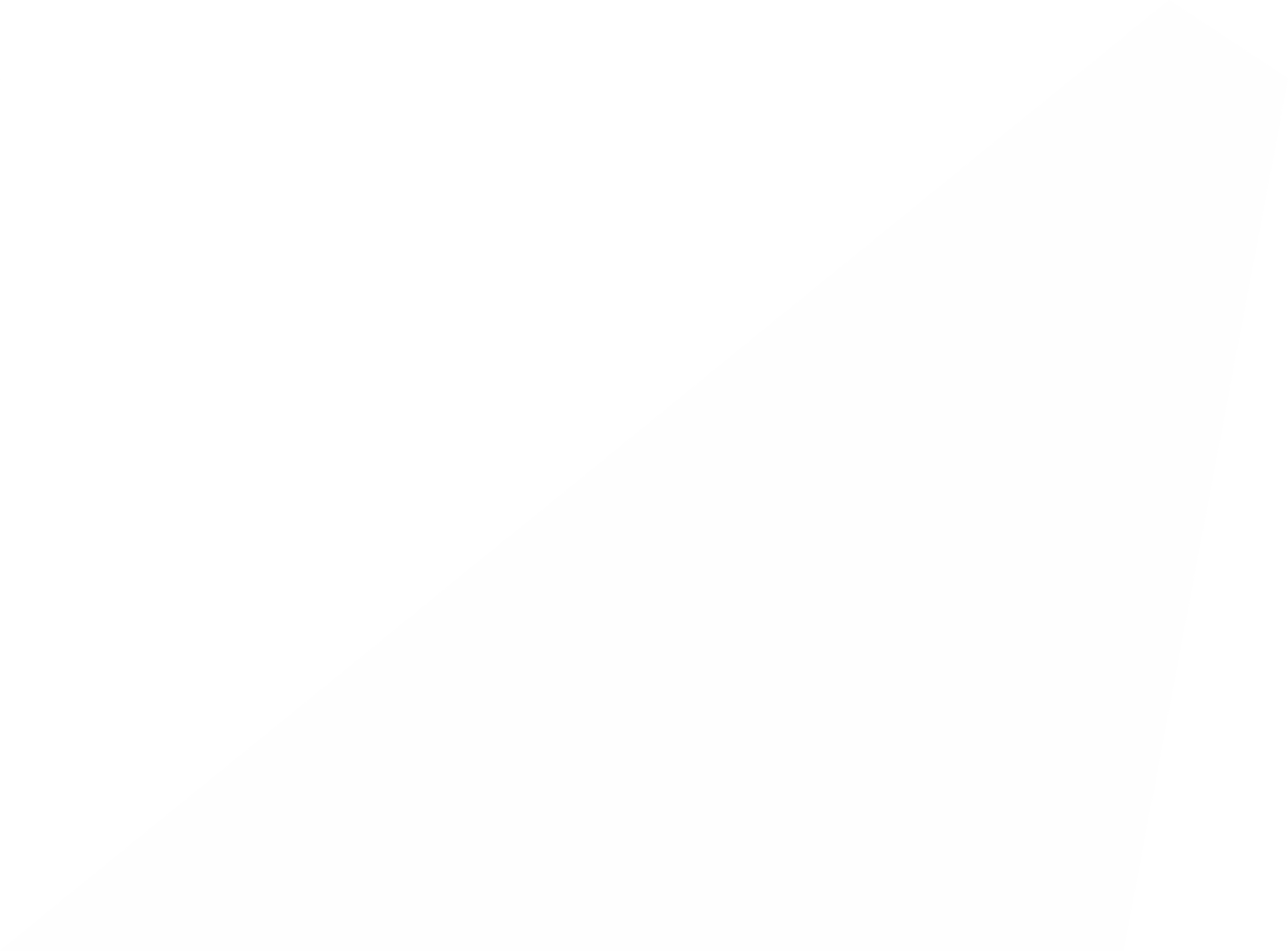 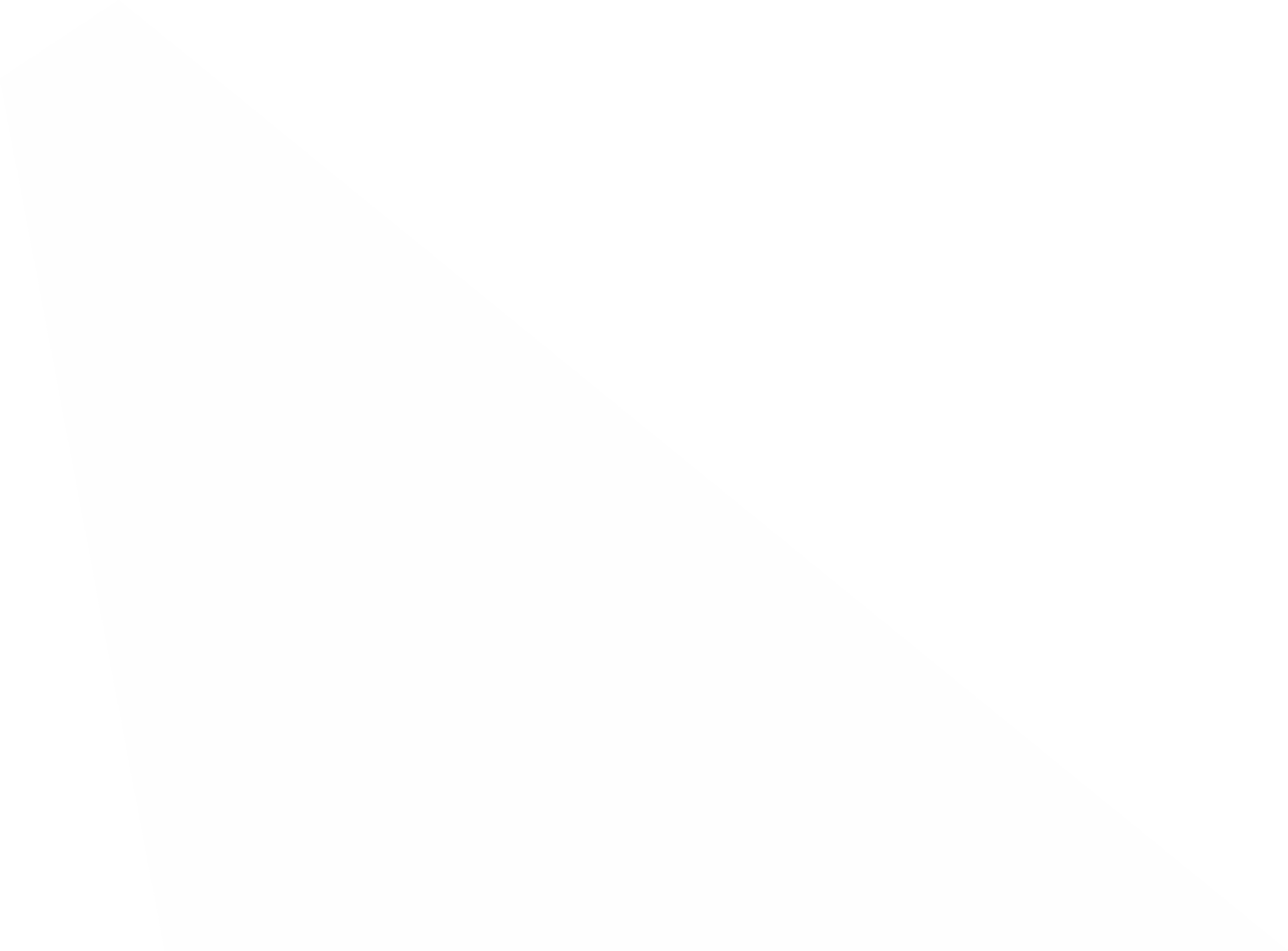 84
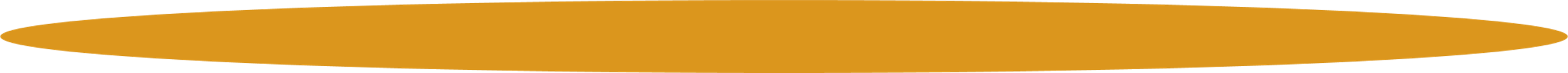 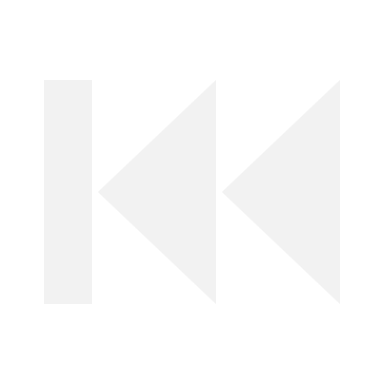 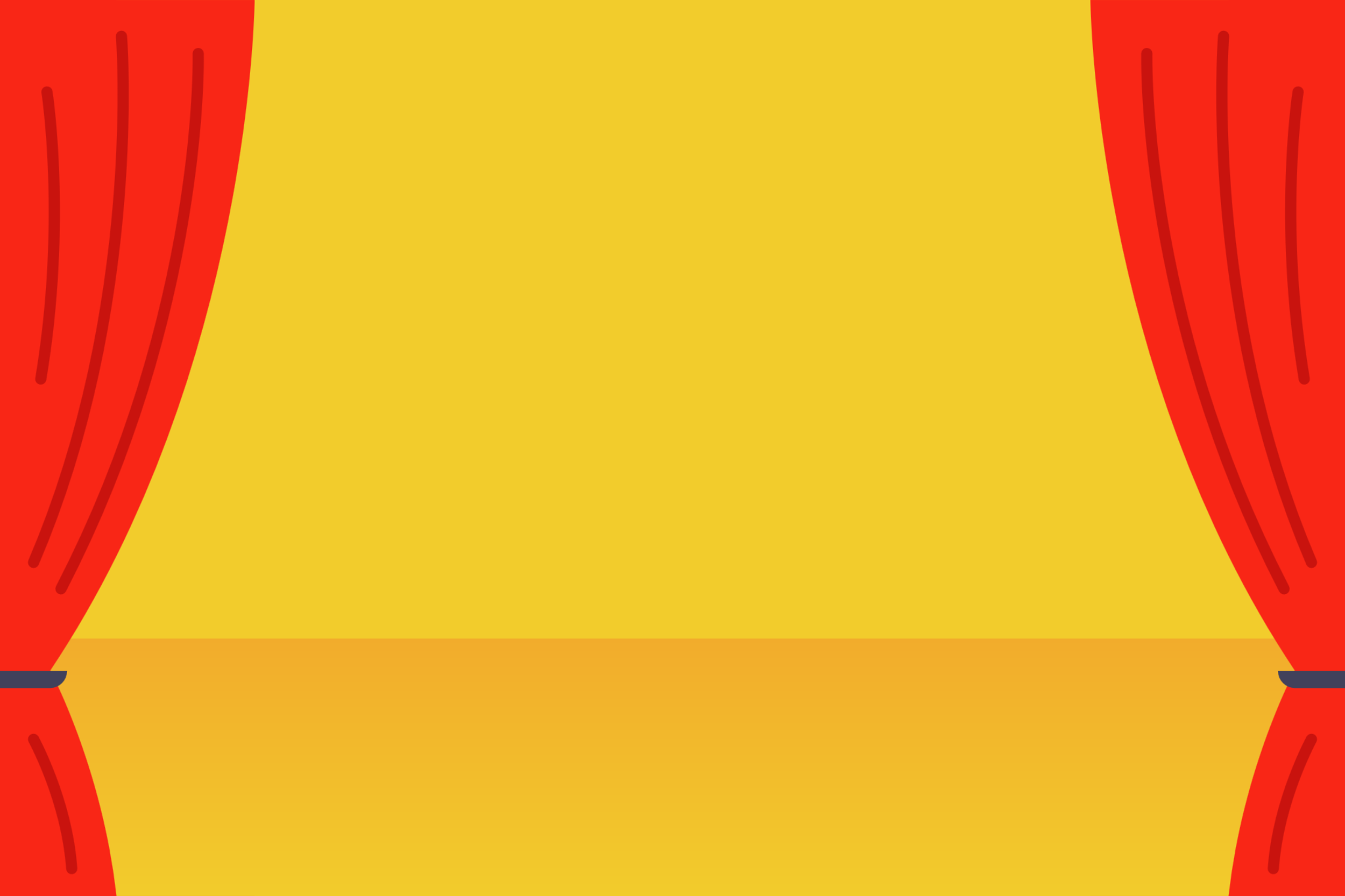 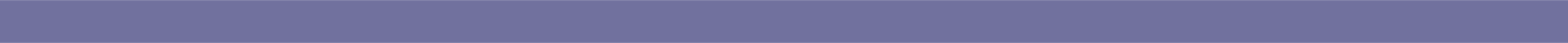 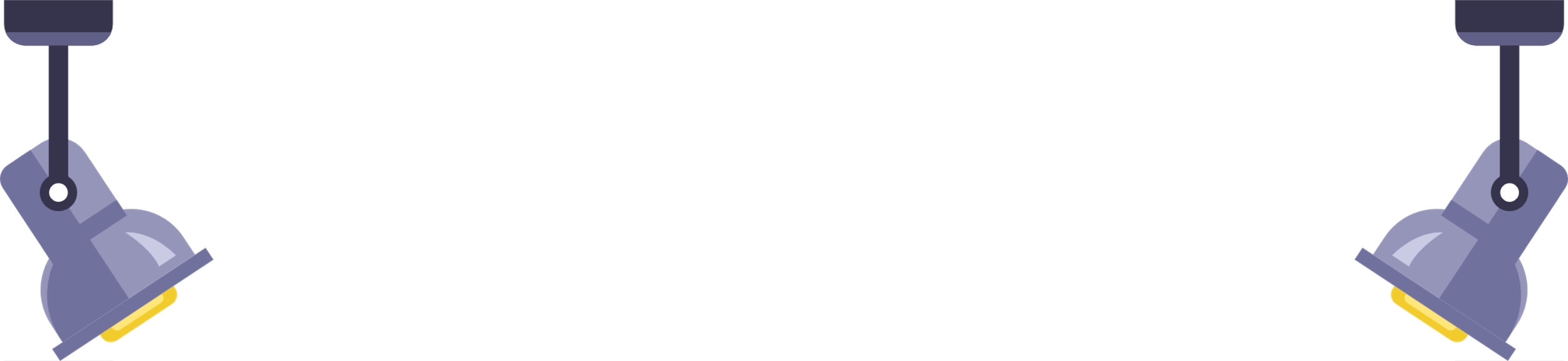 أوجدي الناتج:
4 × 3 =
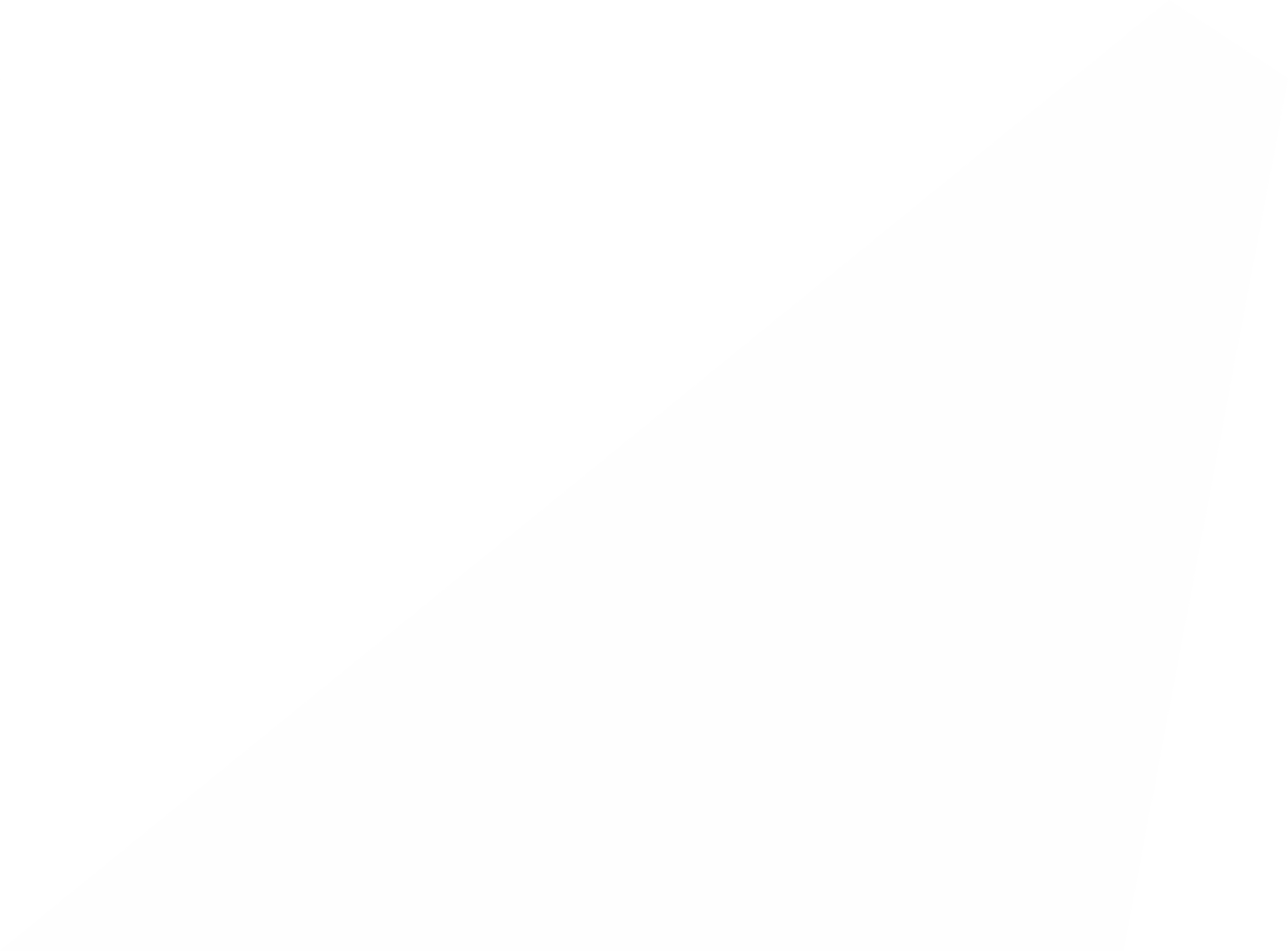 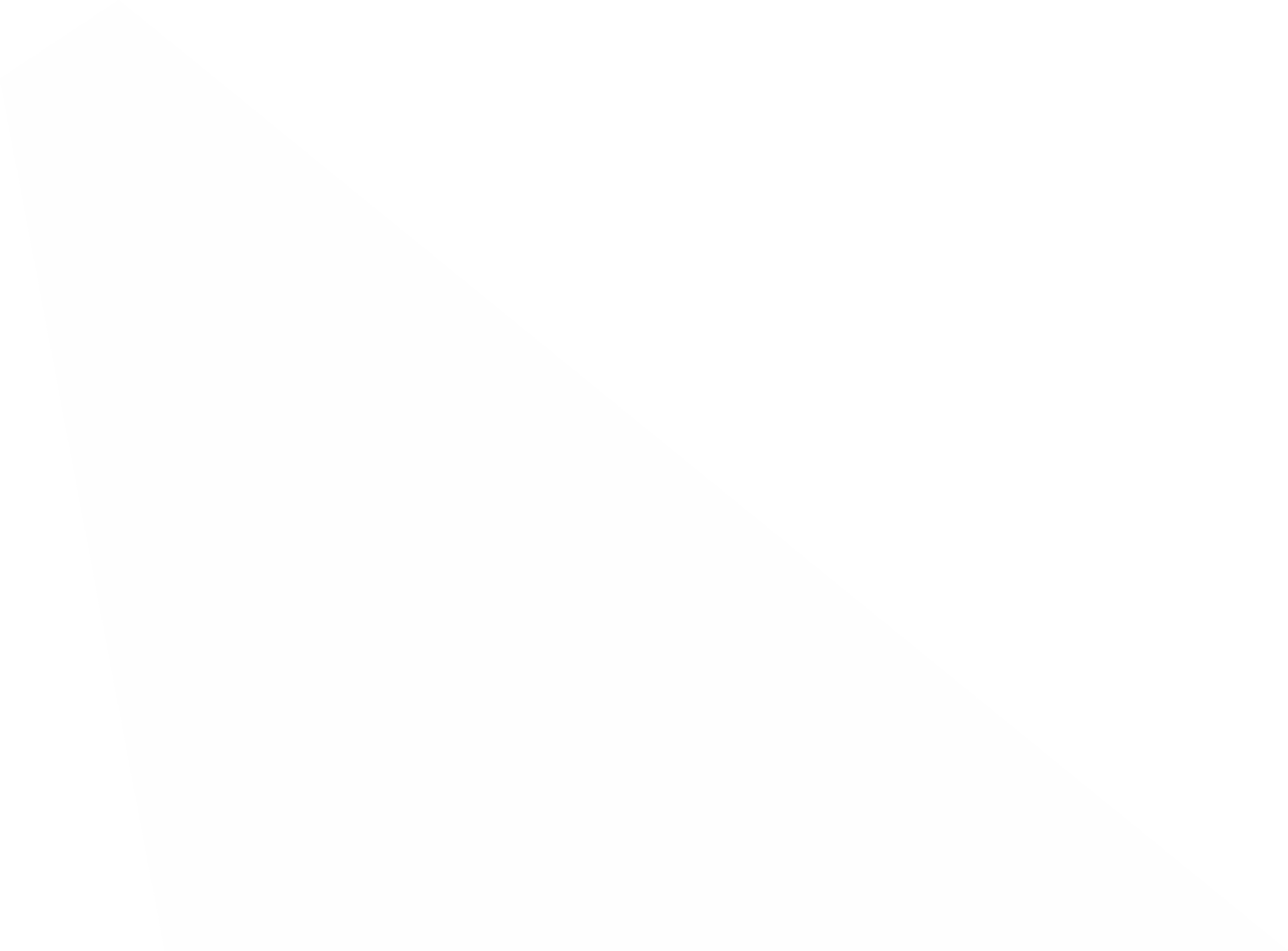 12
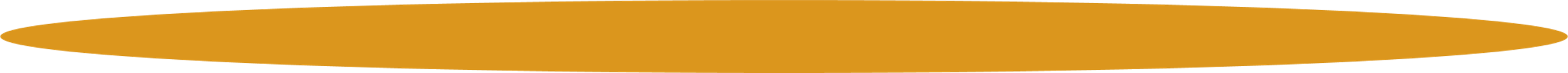 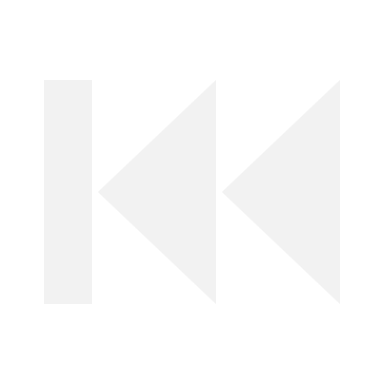 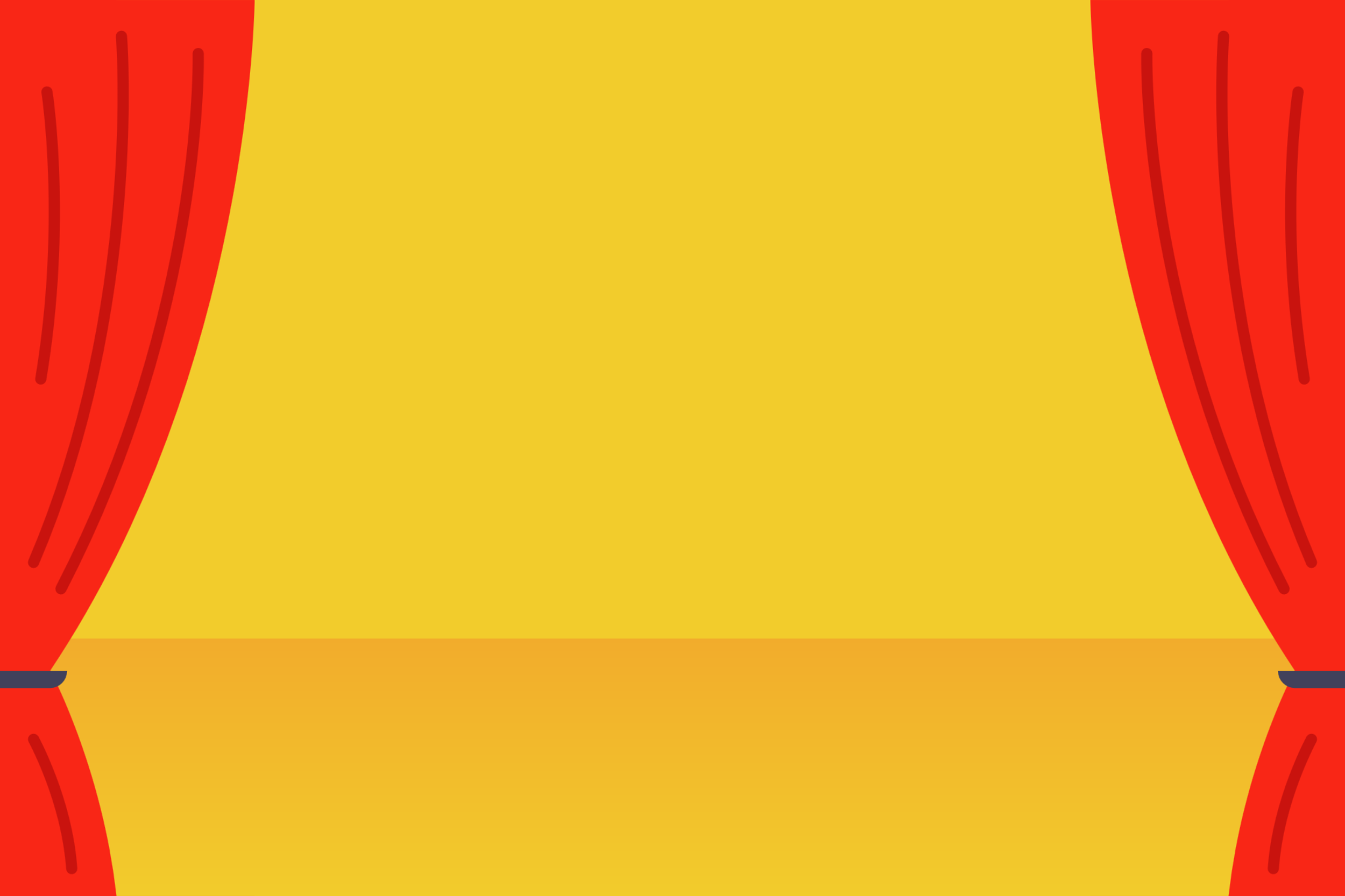 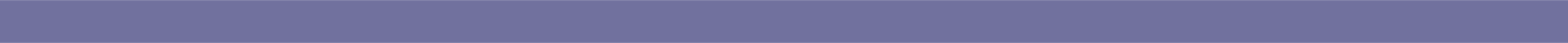 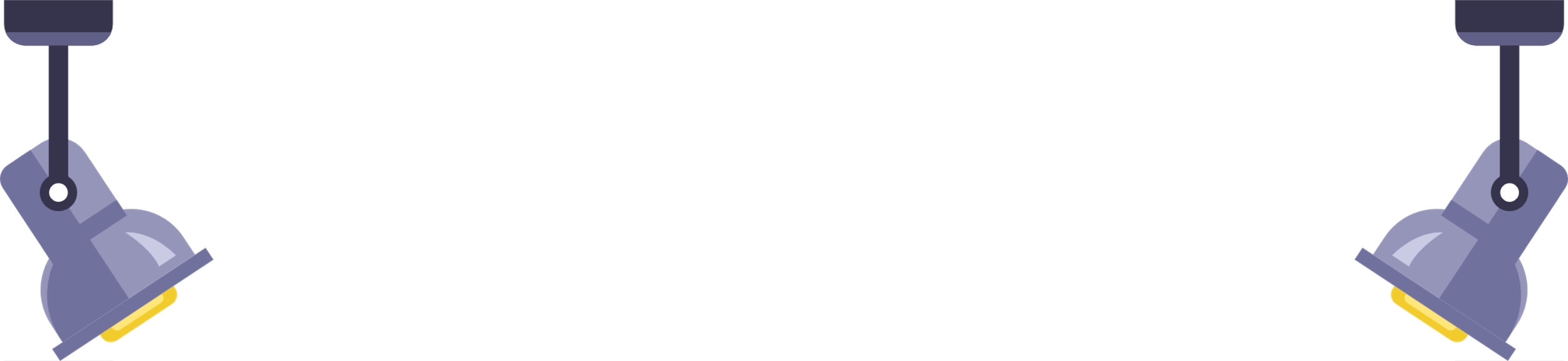 أوجدي الناتج:
2 × 3 × 5 =
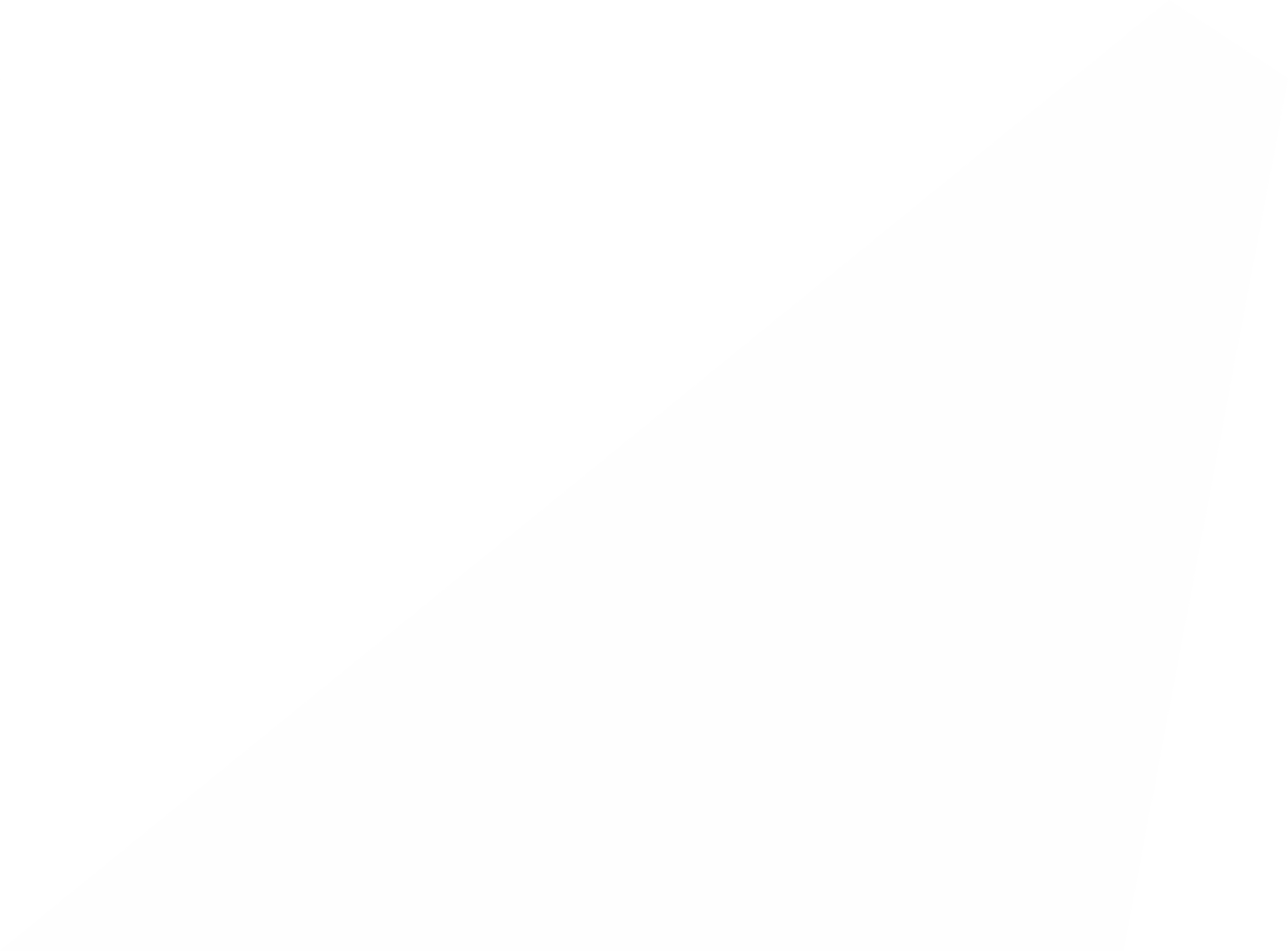 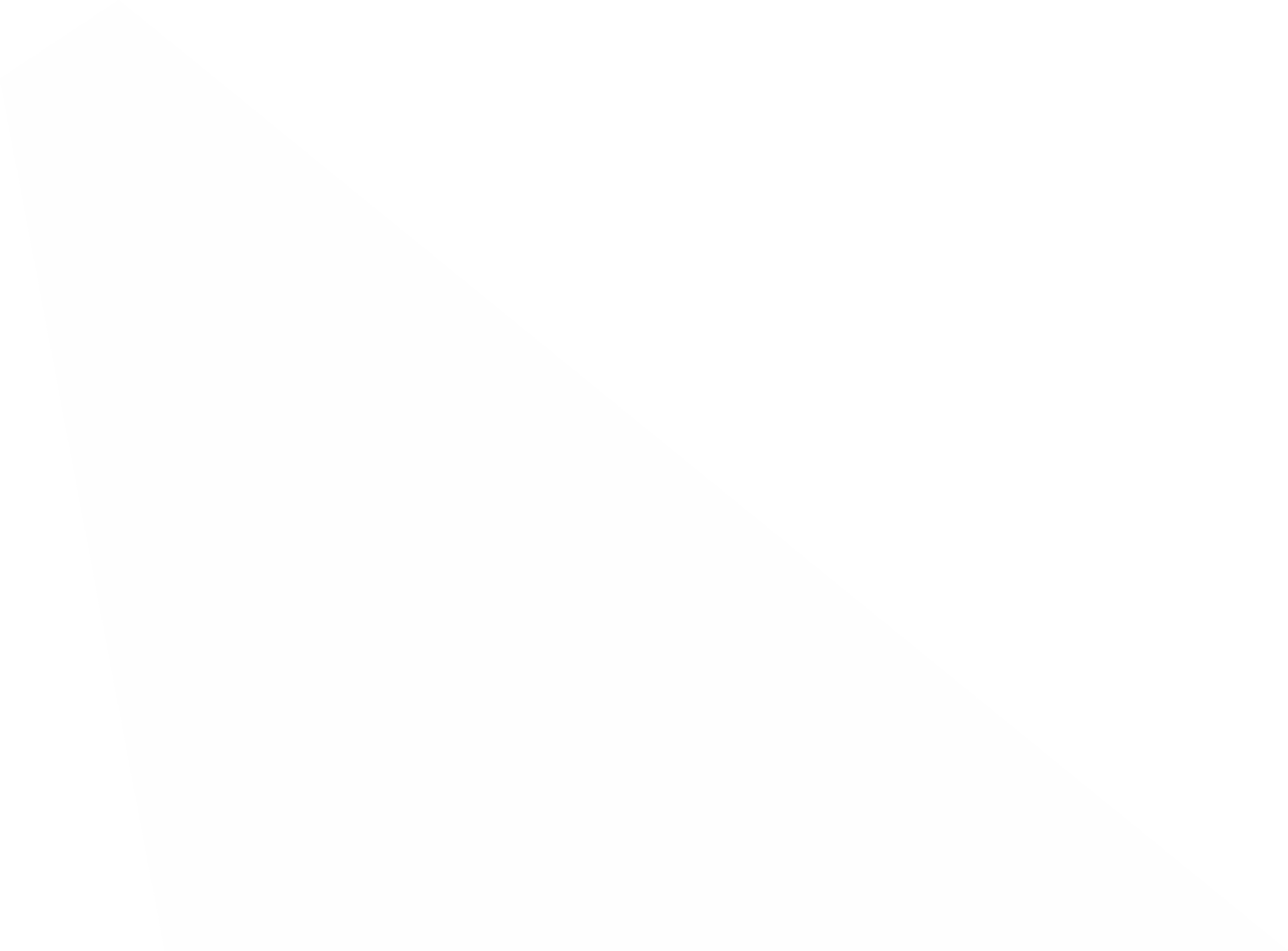 30
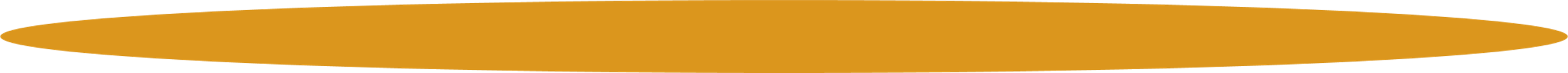 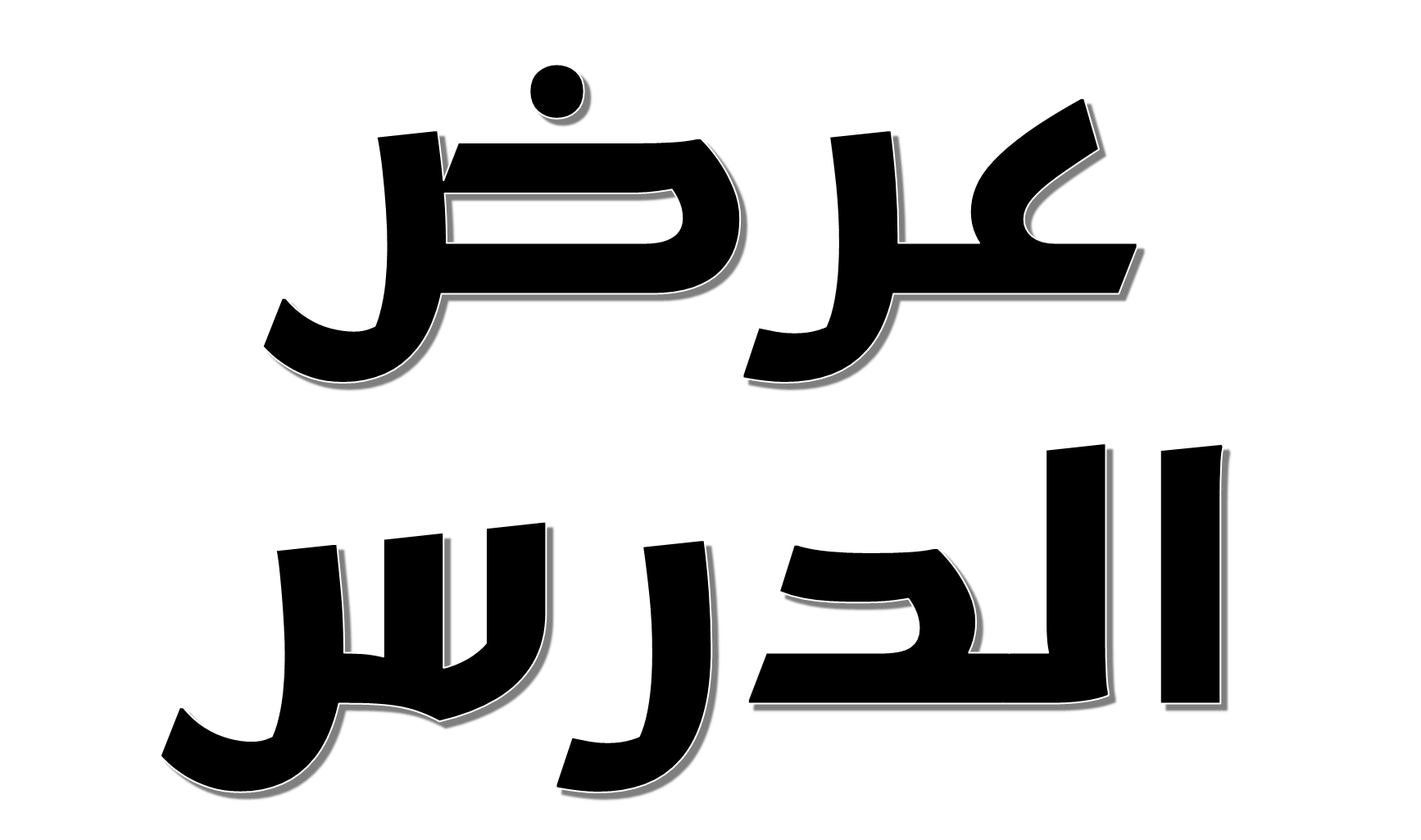 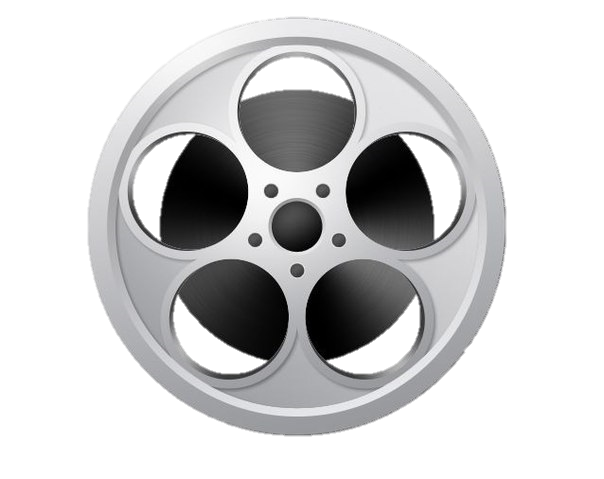 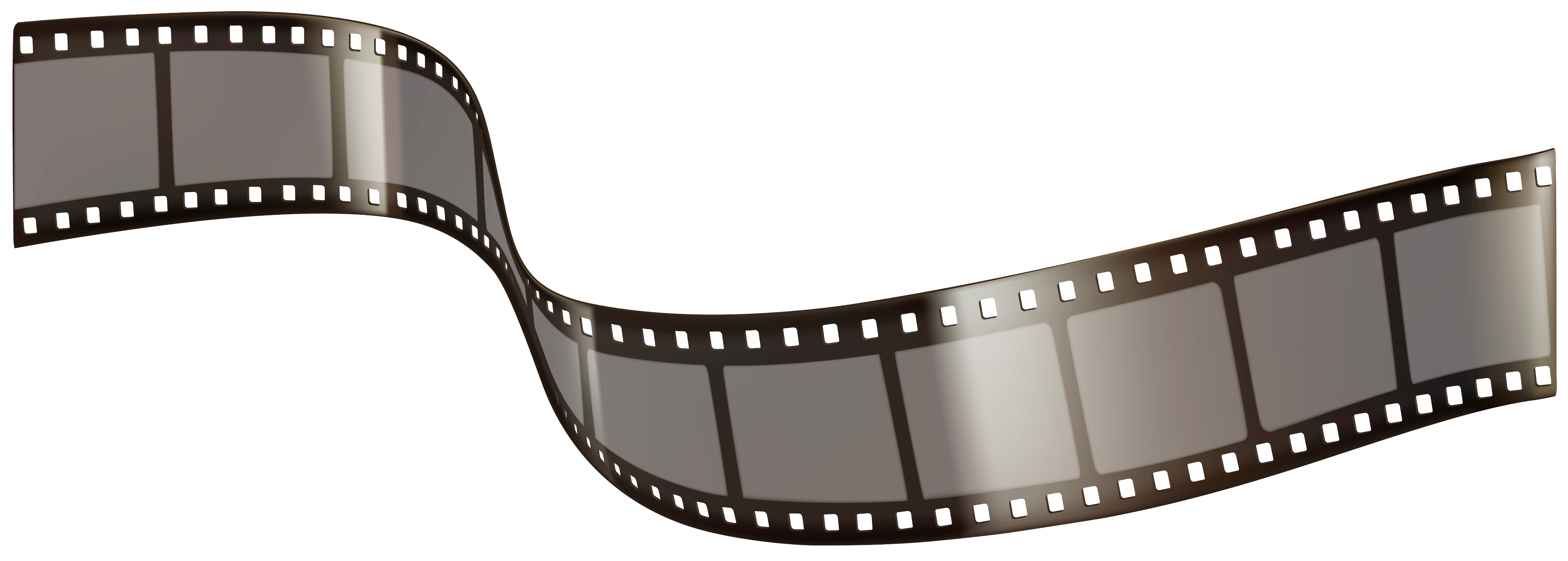 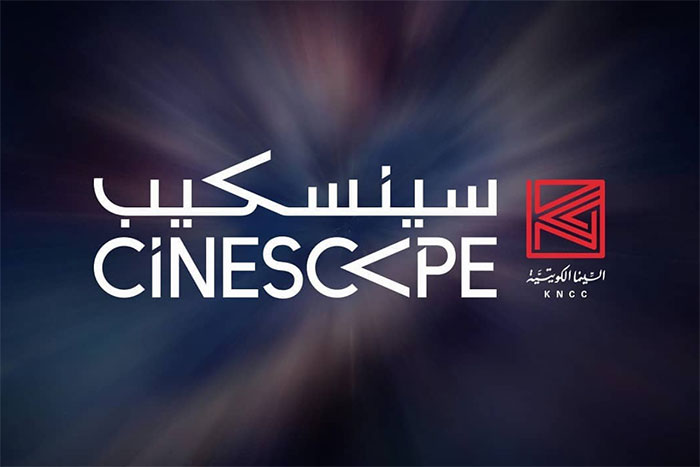 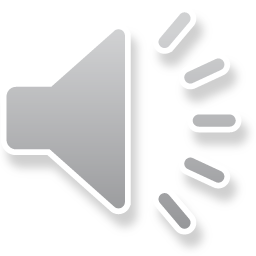 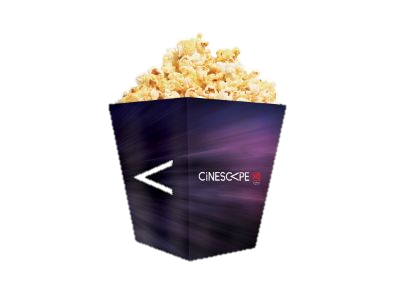 دخول
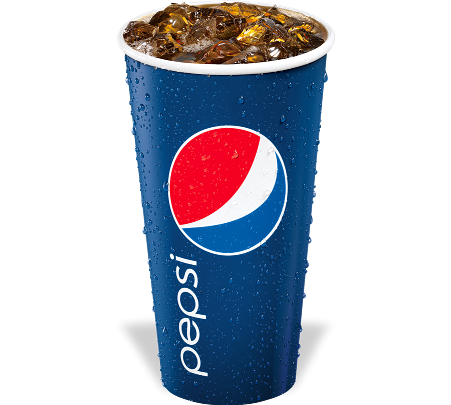 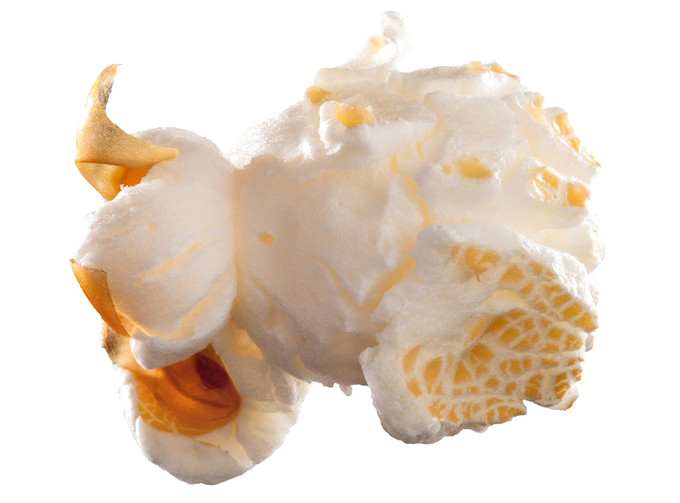 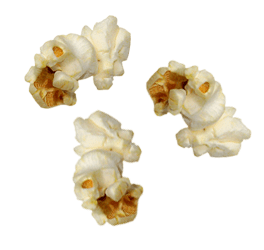 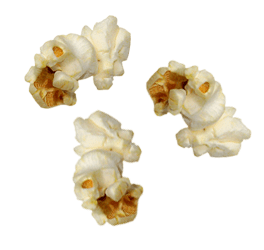 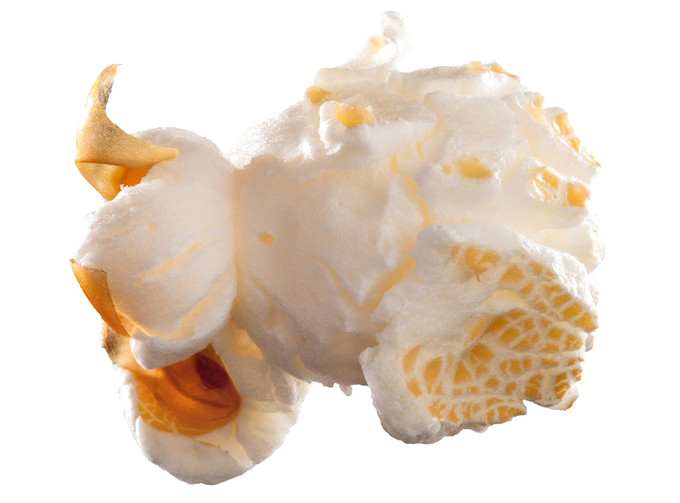 صفحة 188
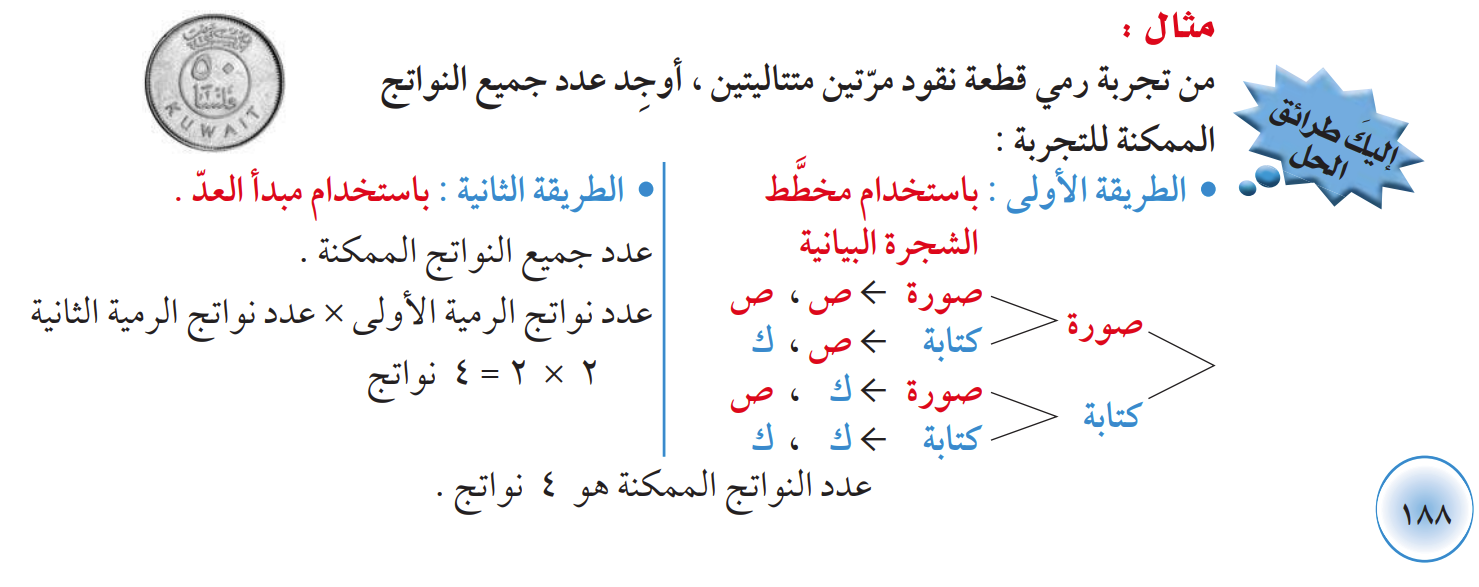 صفحة 189
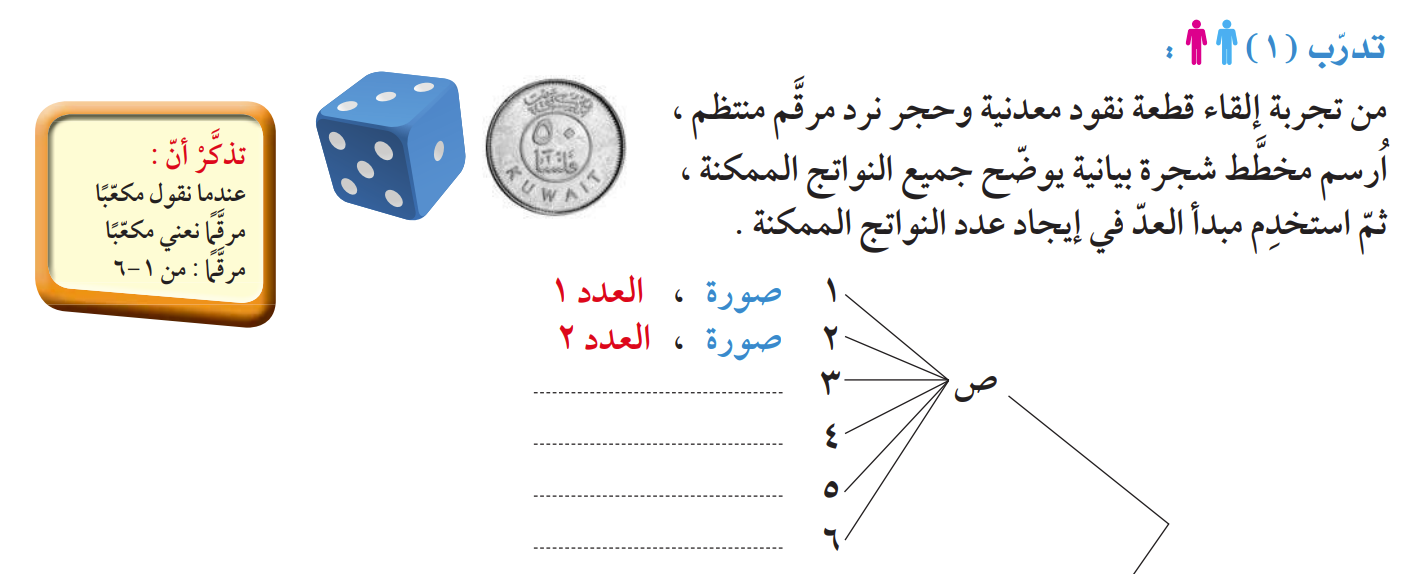 صورة  ،  العدد 3
صورة  ،  العدد 4
صورة  ،  العدد 5
صورة  ،  العدد 6
صفحة 189
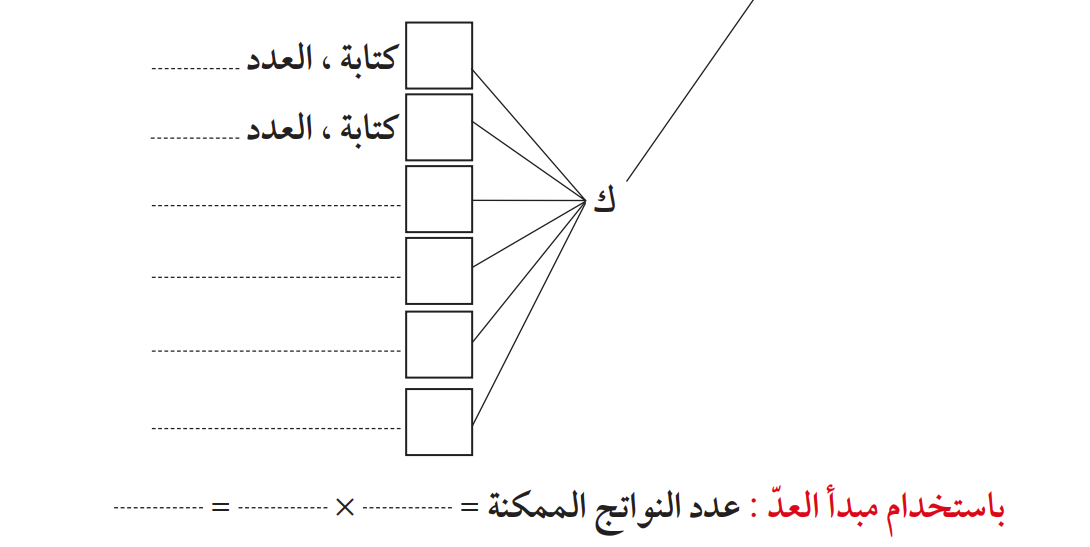 1
1
2
2
3
كتابة  ،  العدد 3
4
كتابة  ،  العدد 4
كتابة  ،  العدد 5
5
6
كتابة  ،  العدد 6
12
2
6
صفحة 189
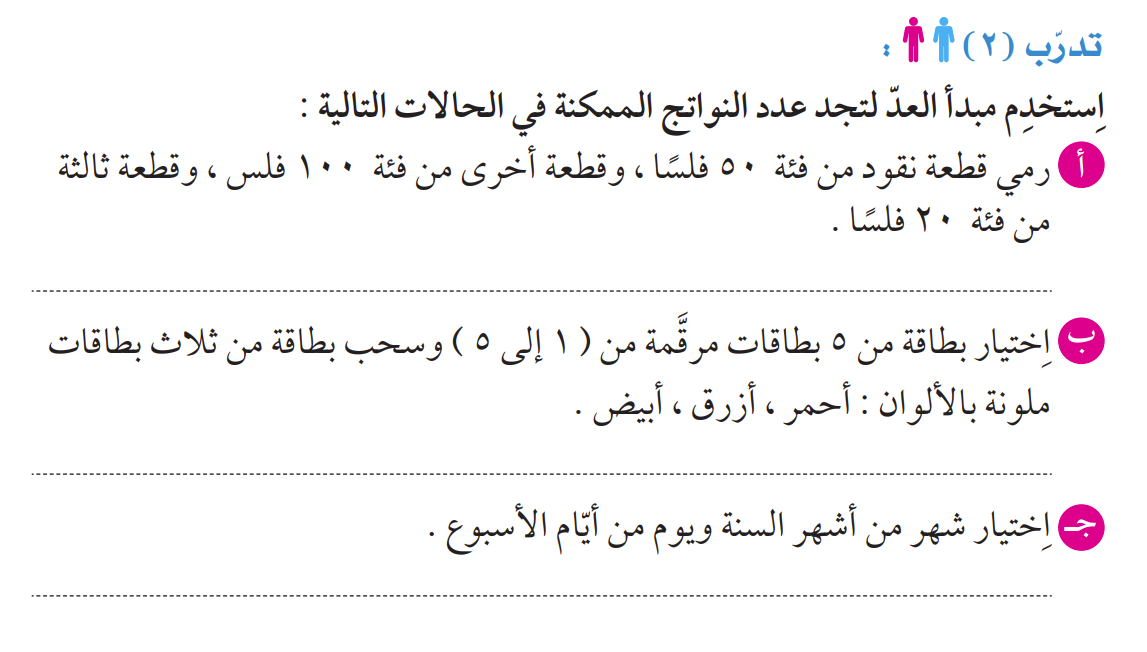 عدد النواتج الممكنة = 2 × 2 × 2 = 8 نواتج
عدد النواتج الممكنة = 5 × 3 = 15 نتيجة
عدد النواتج الممكنة = 12 × 7 = 84 نتيجة
-
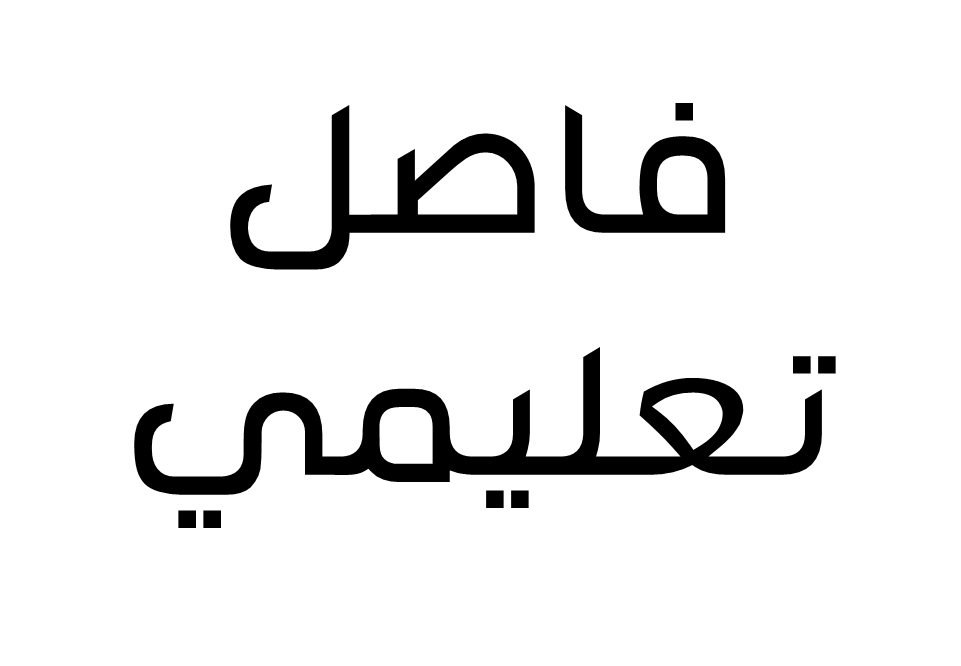 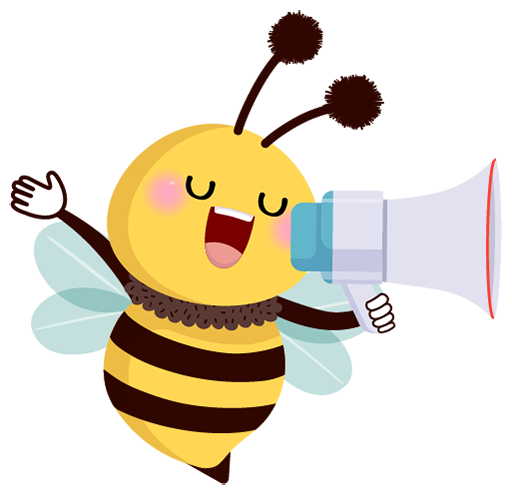 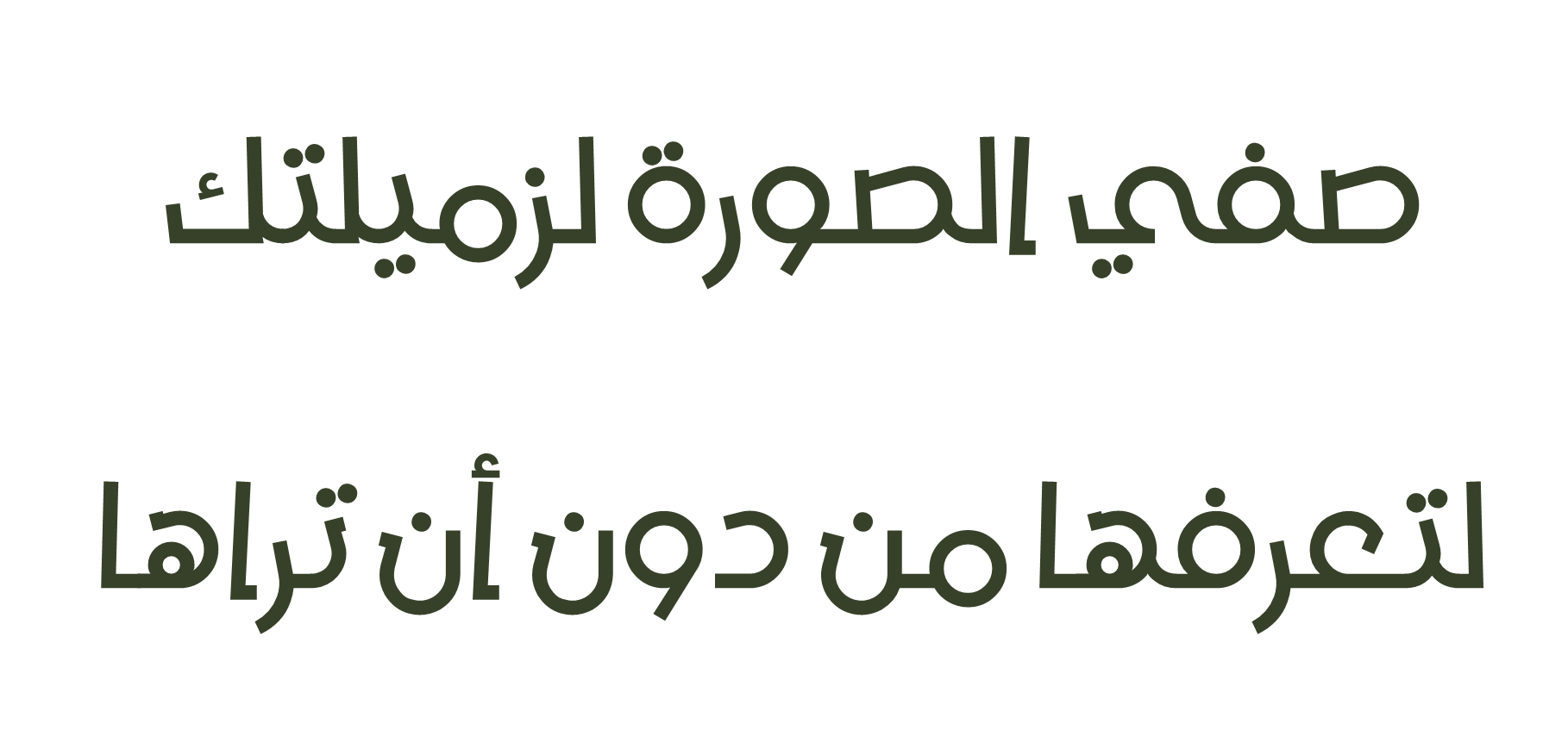 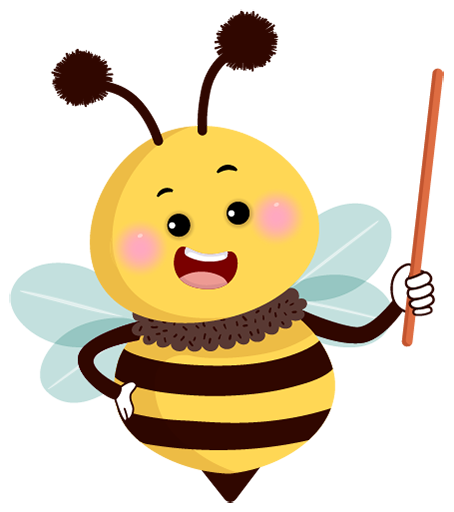 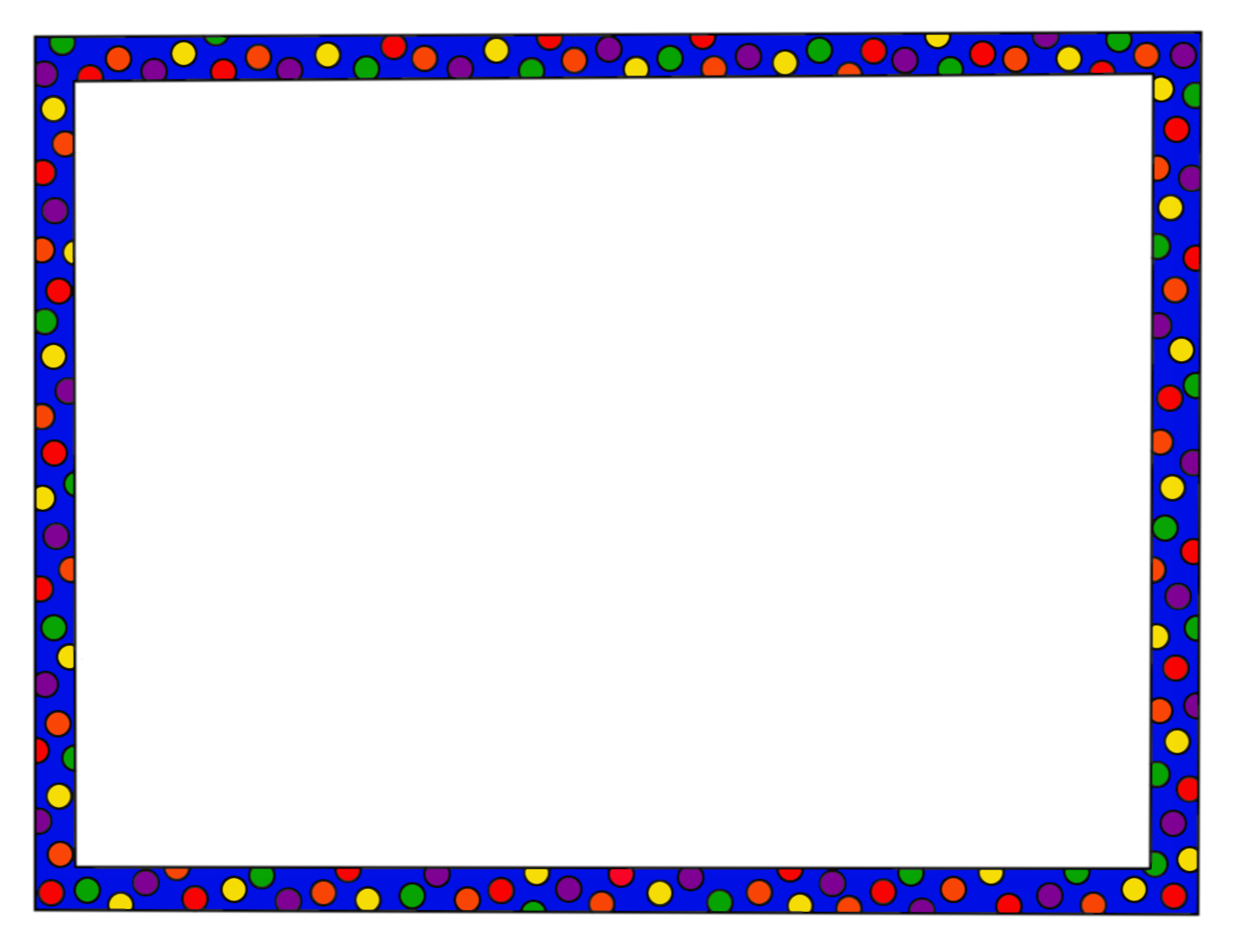 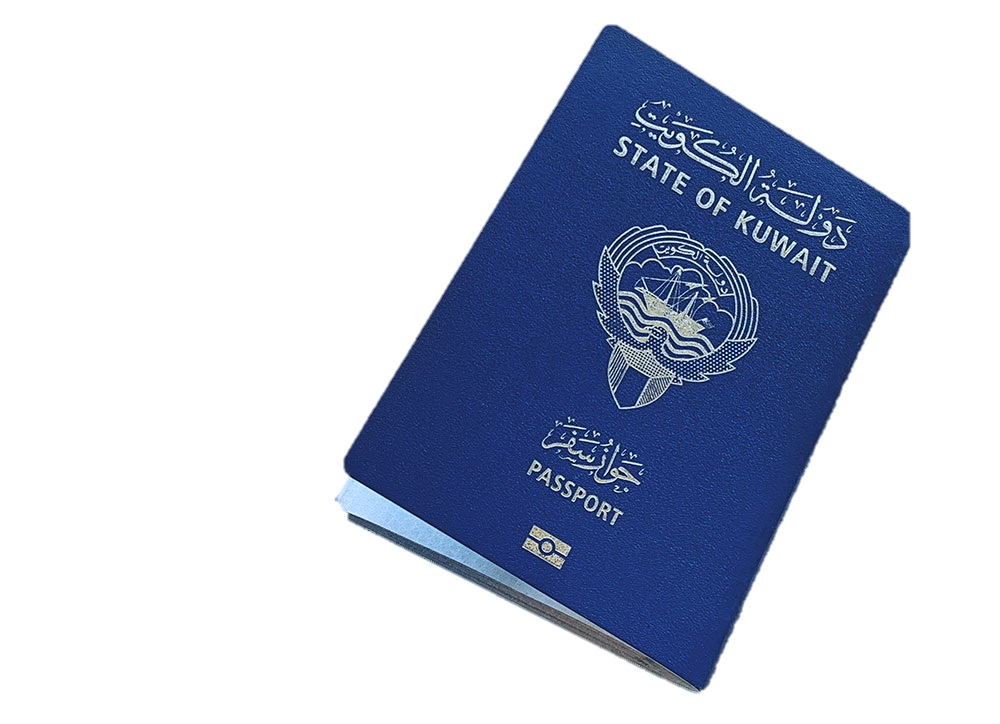 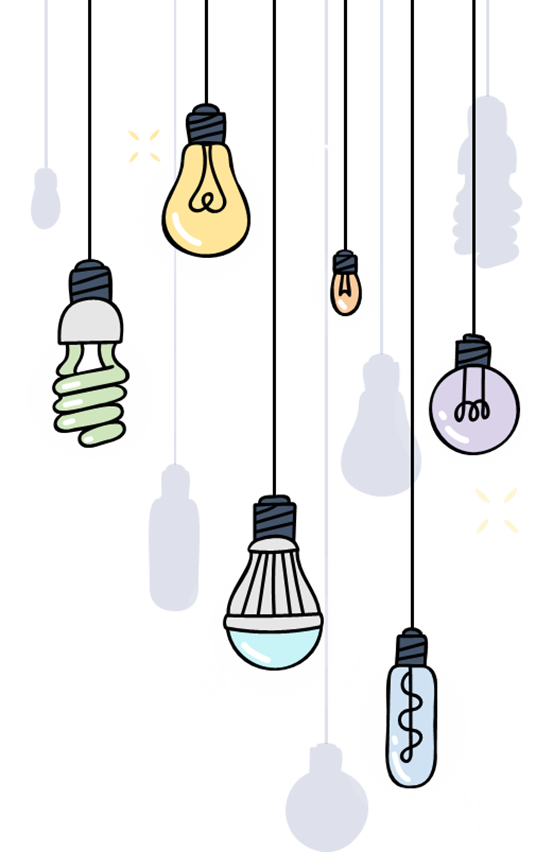 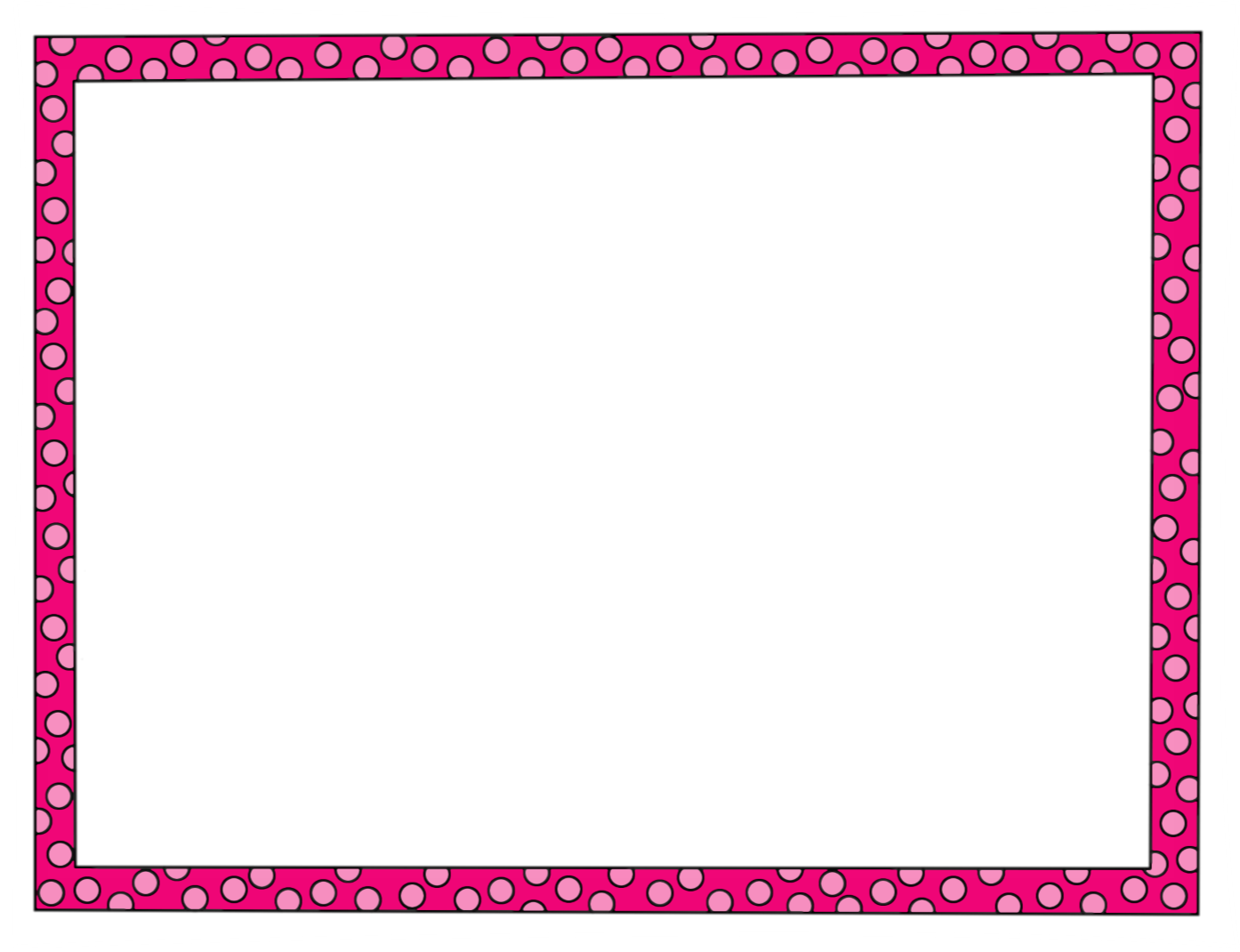 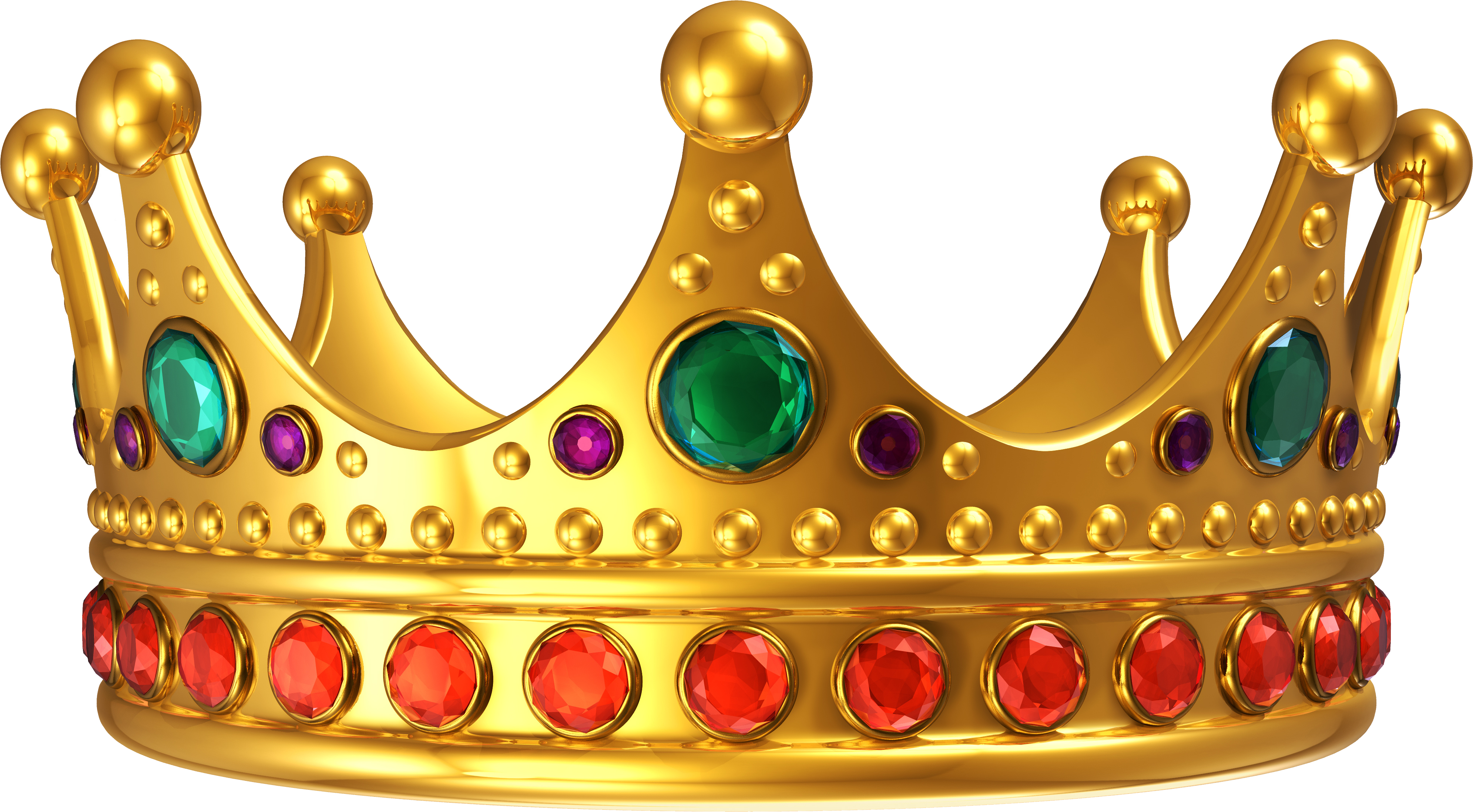 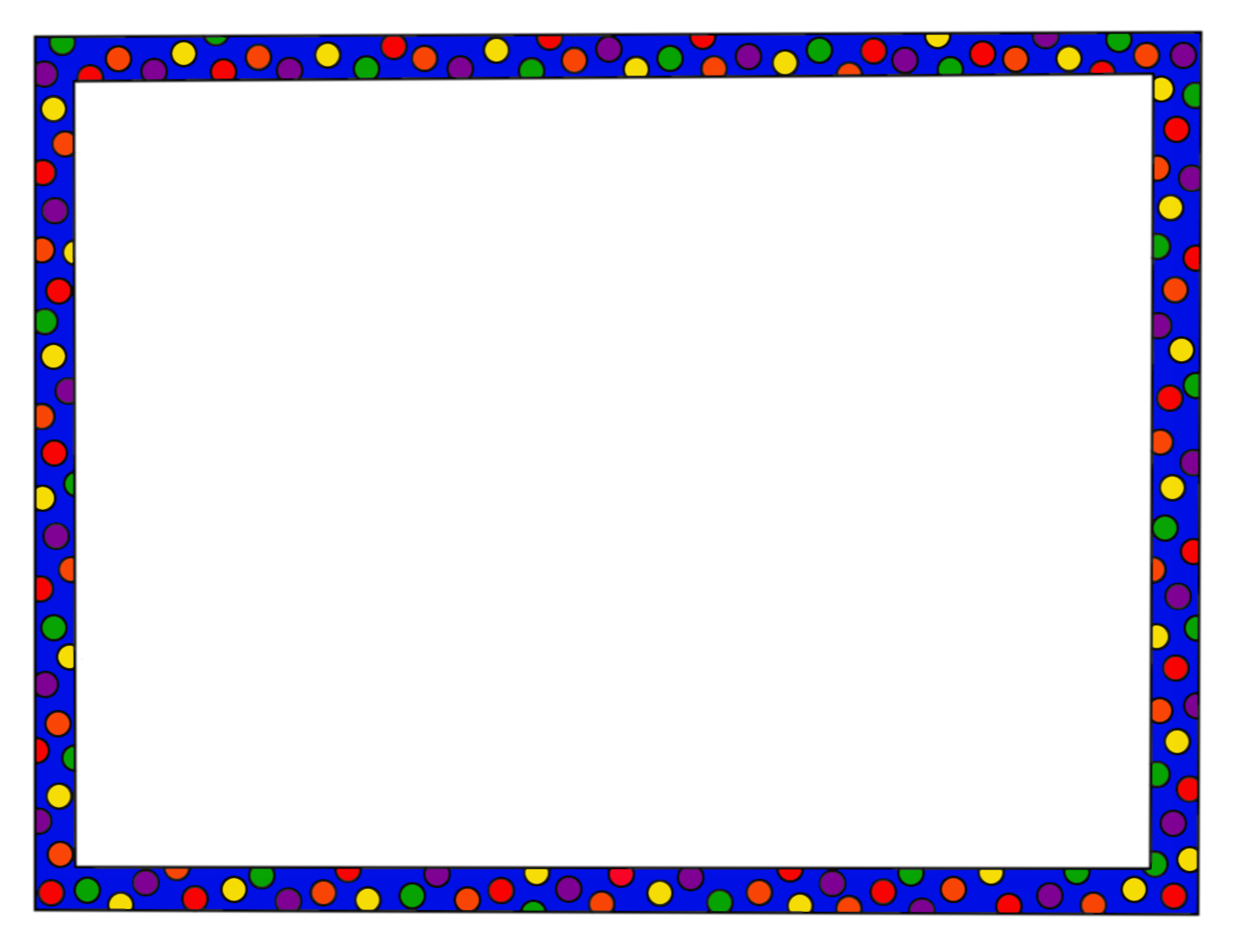 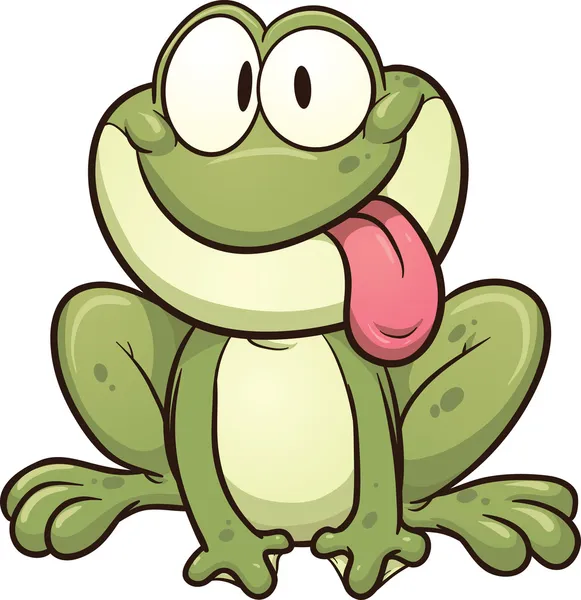 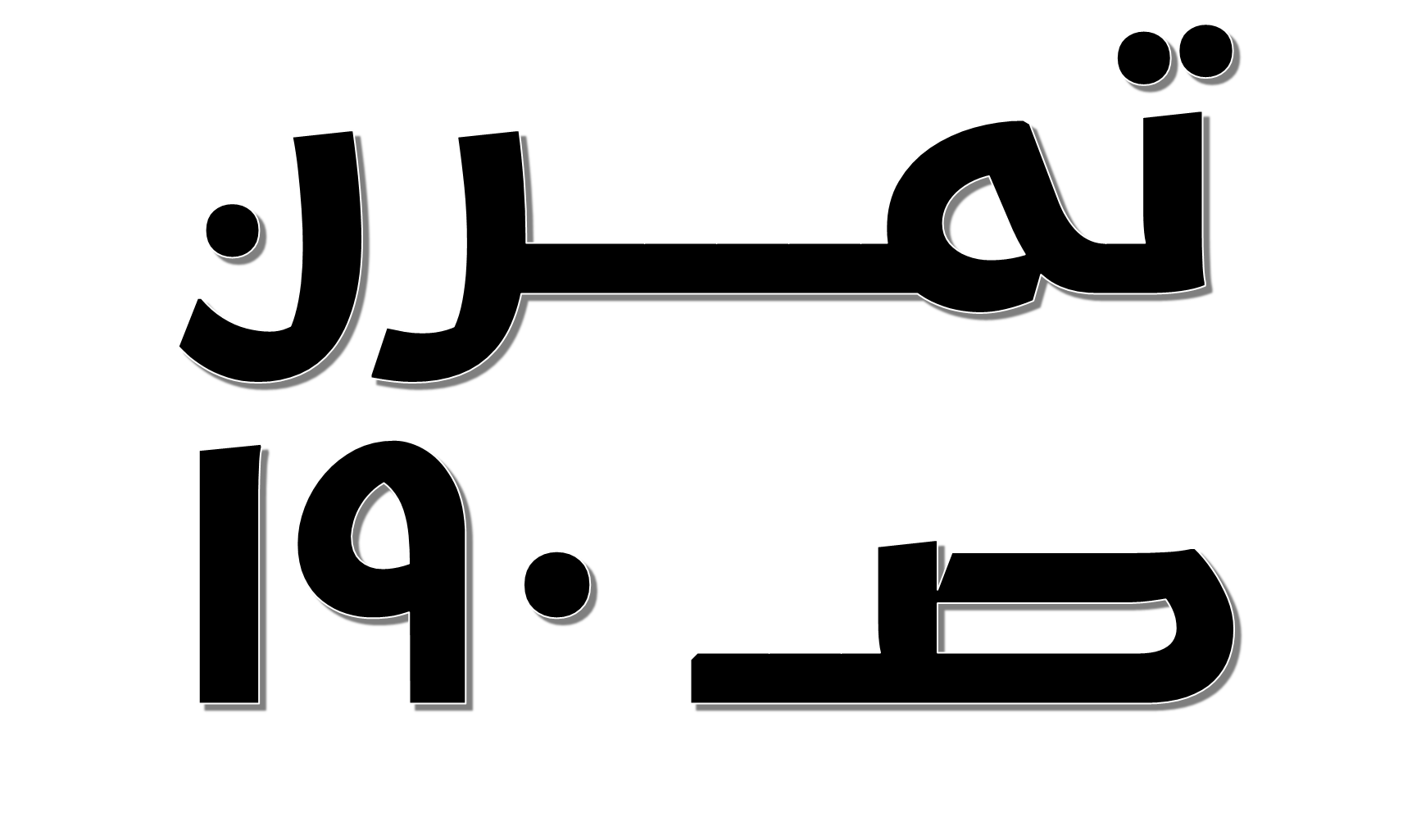 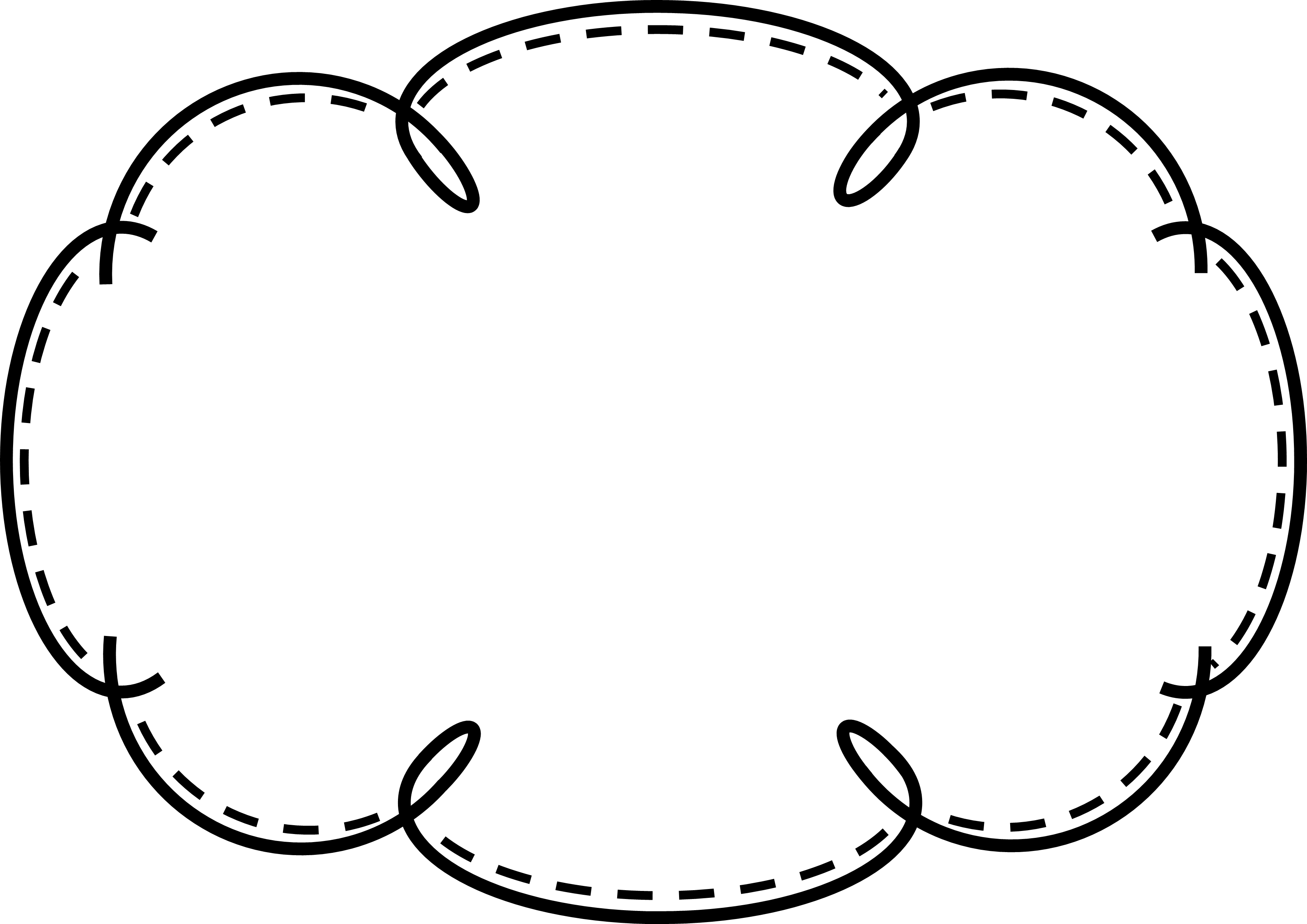 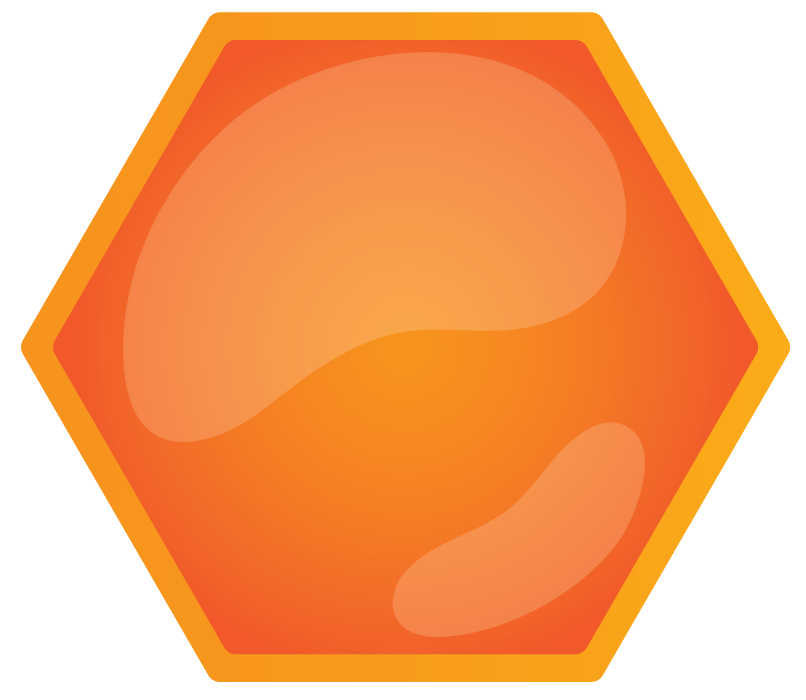 هيا نساعد نحول في جمع العسل
1
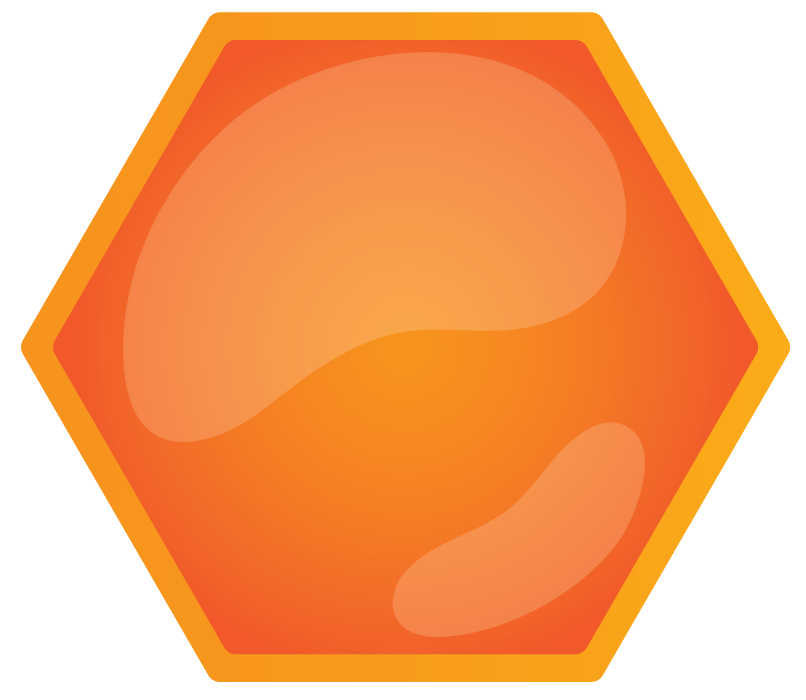 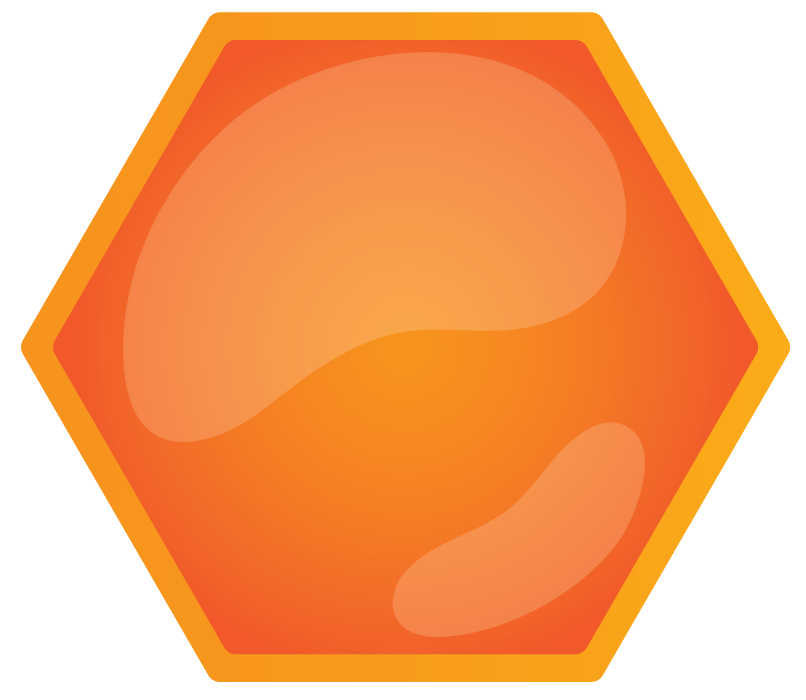 2
6
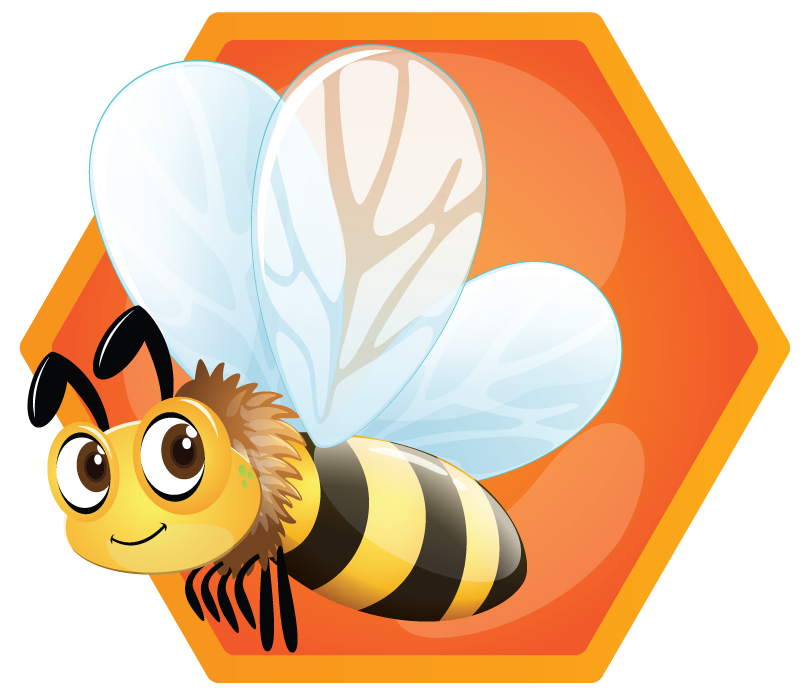 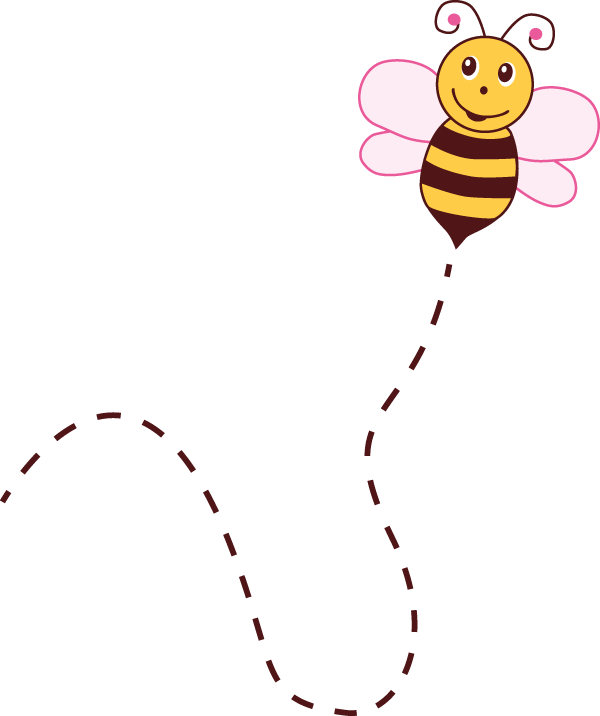 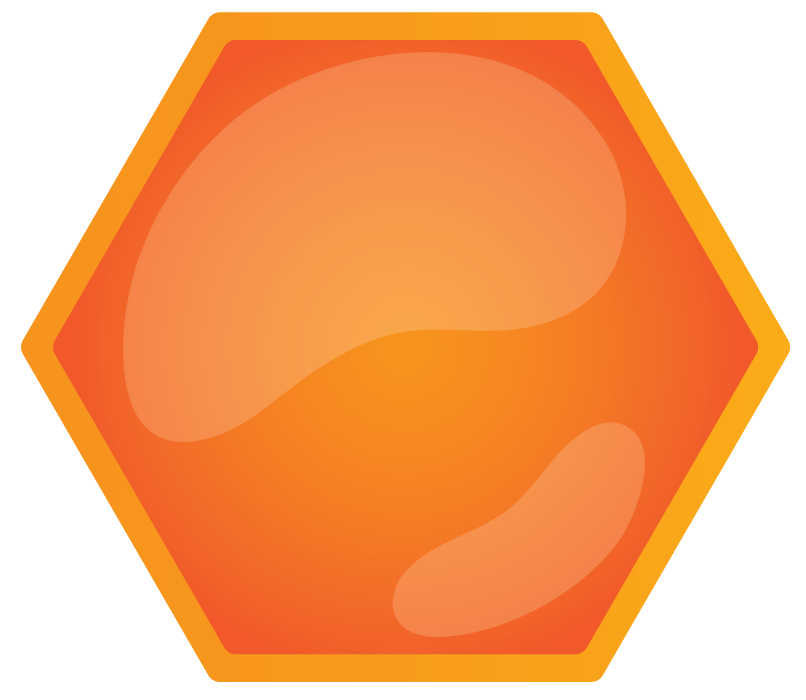 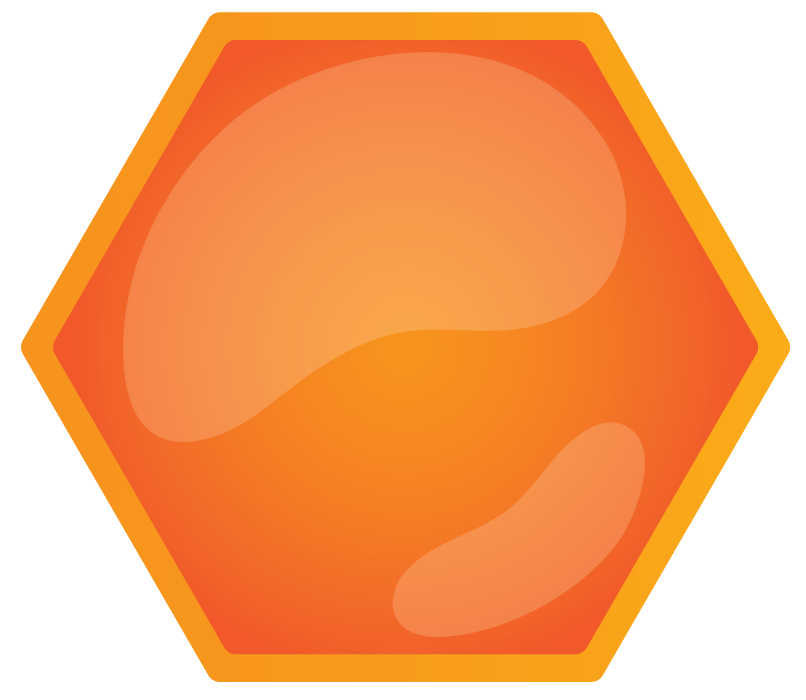 5
3
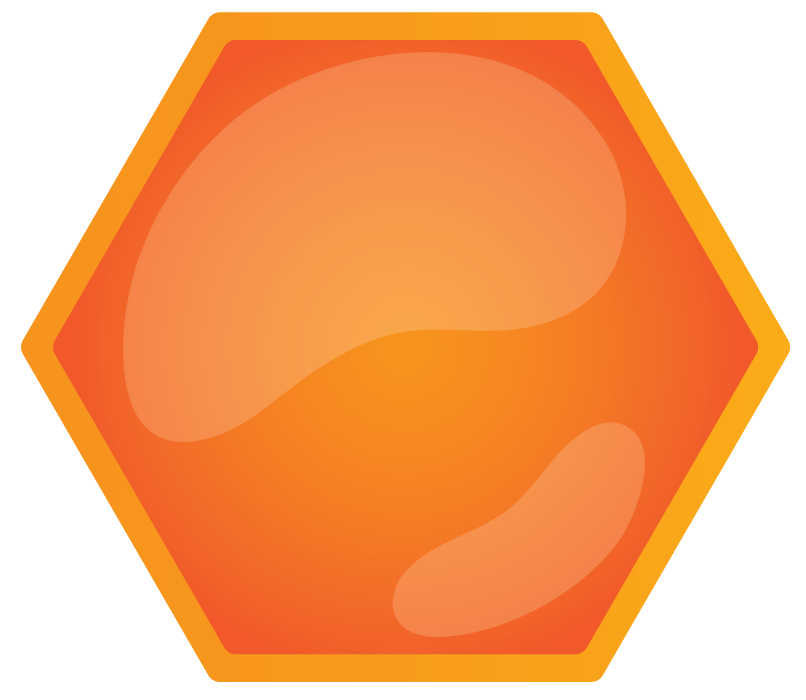 4
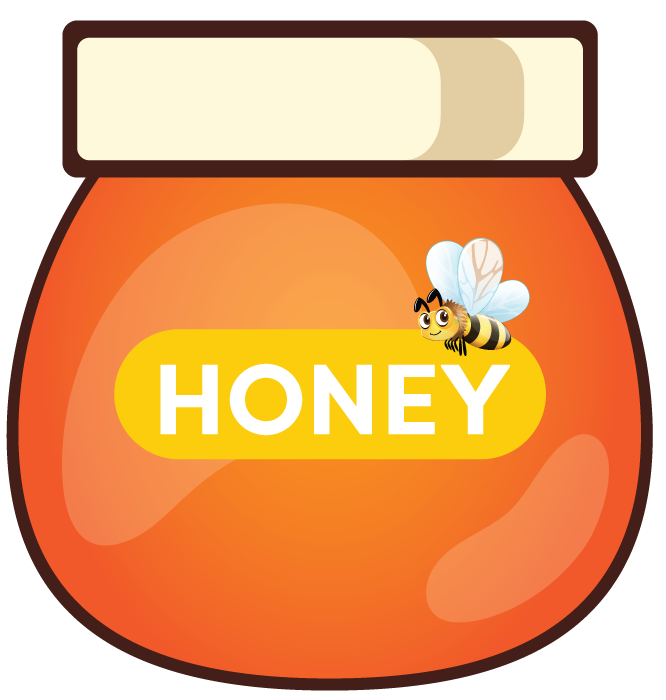 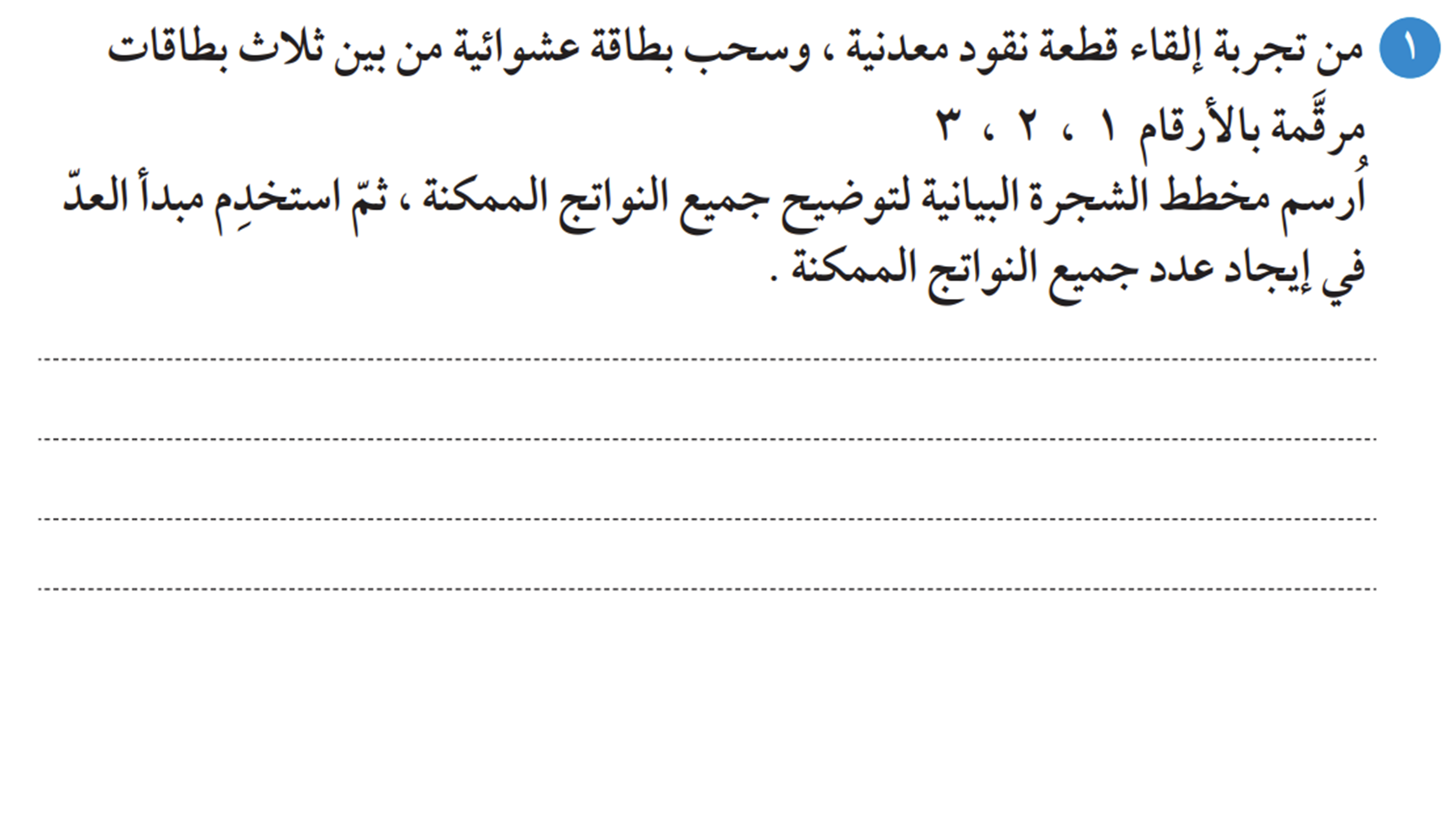 كتابة
صورة
3
3
1
1
2
2
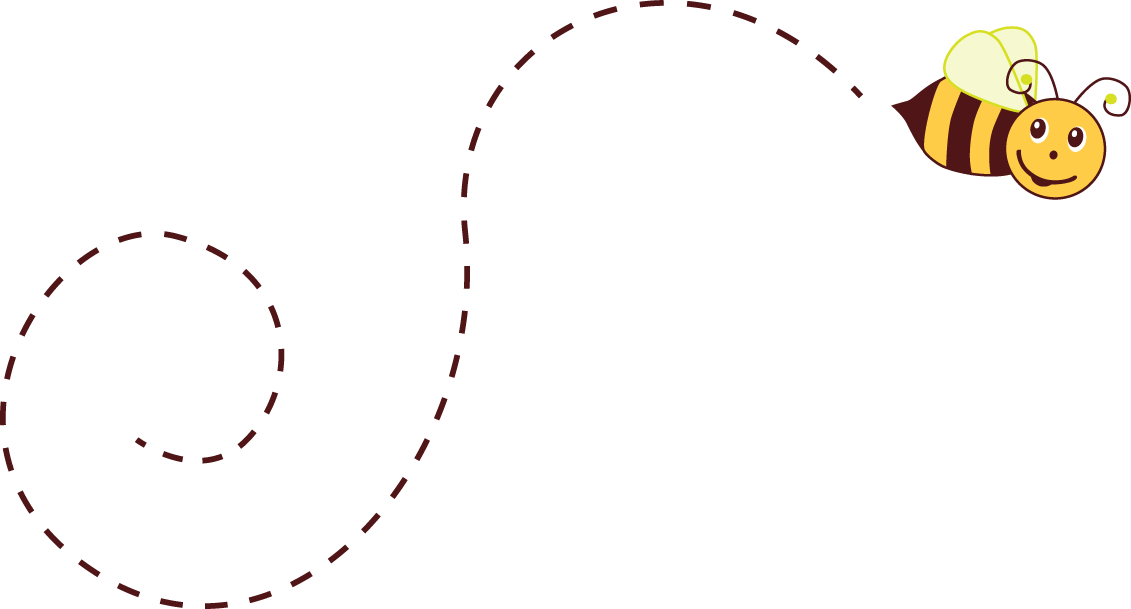 النواتج الممكنة = 2 × 3 = 6
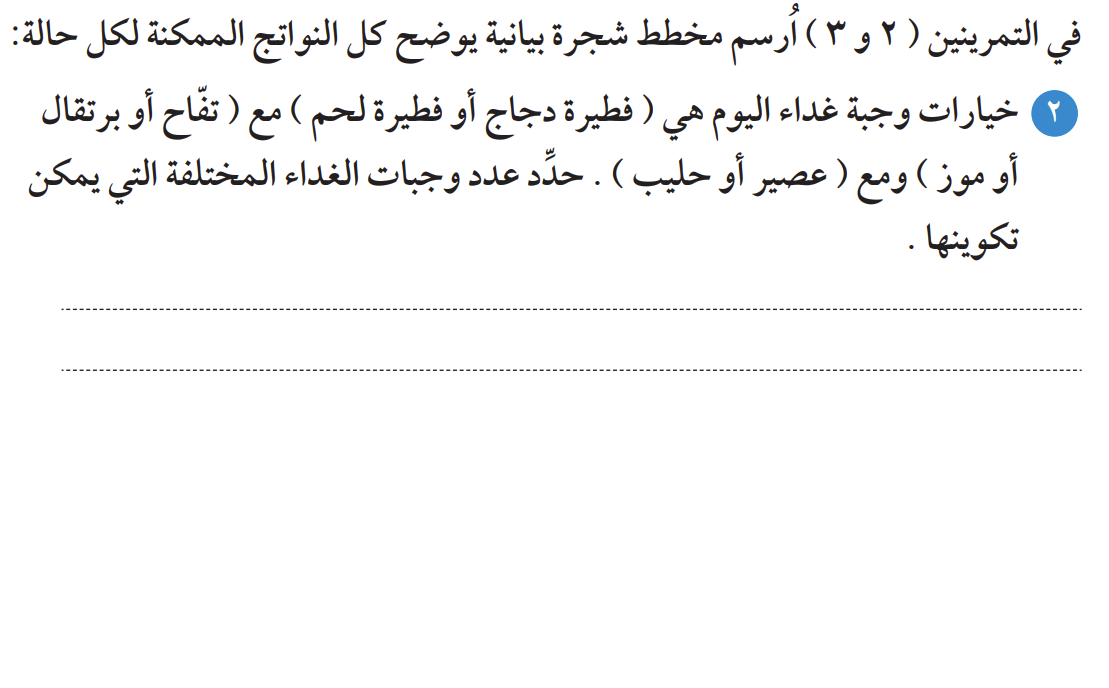 فطيرة لحم
فطيرة دجاج
موز
موز
تفاح
تفاح
حليب
برتقال
برتقال
عصير
حليب
عصير
عصير
حليب
حليب
عصير
حليب
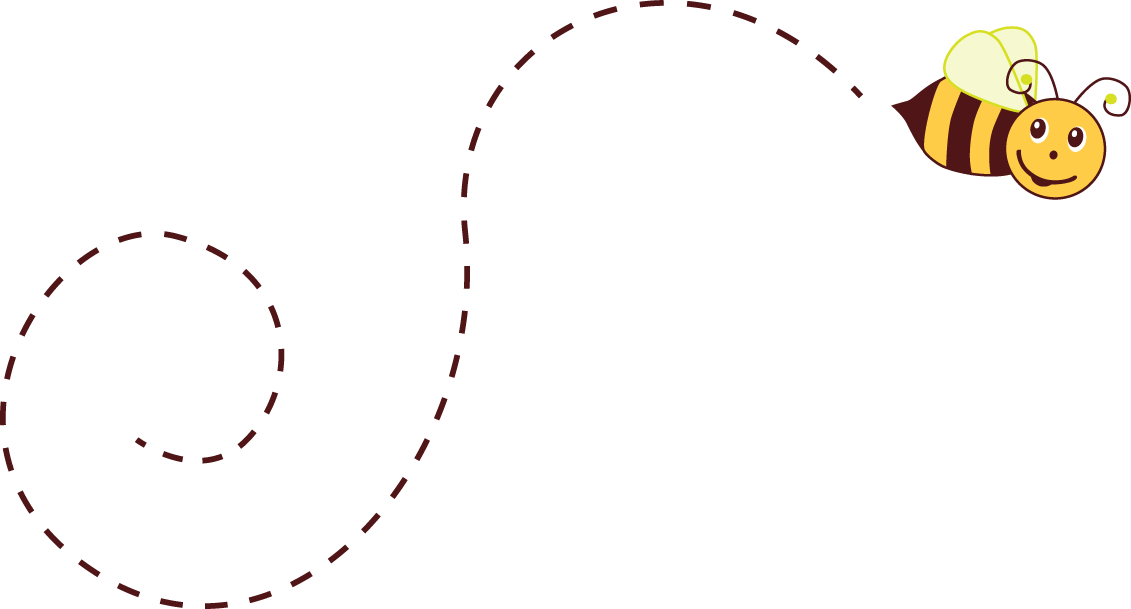 حليب
عصير
عصير
النواتج الممكنة = 2 × 3 × 2 = 12
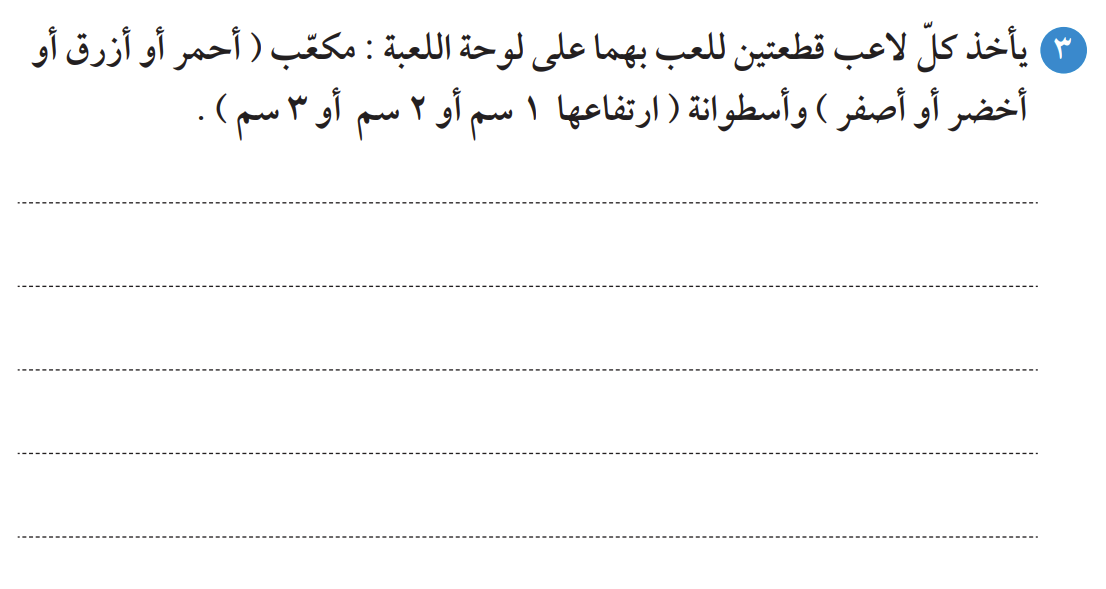 مكعب أصفر
مكعب أحمر
مكعب أخضر
3 سم
1 سم
مكعب أزرق
2 سم
2 سم
2 سم
1 سم
3 سم
1 سم
3 سم
2 سم
1 سم
3 سم
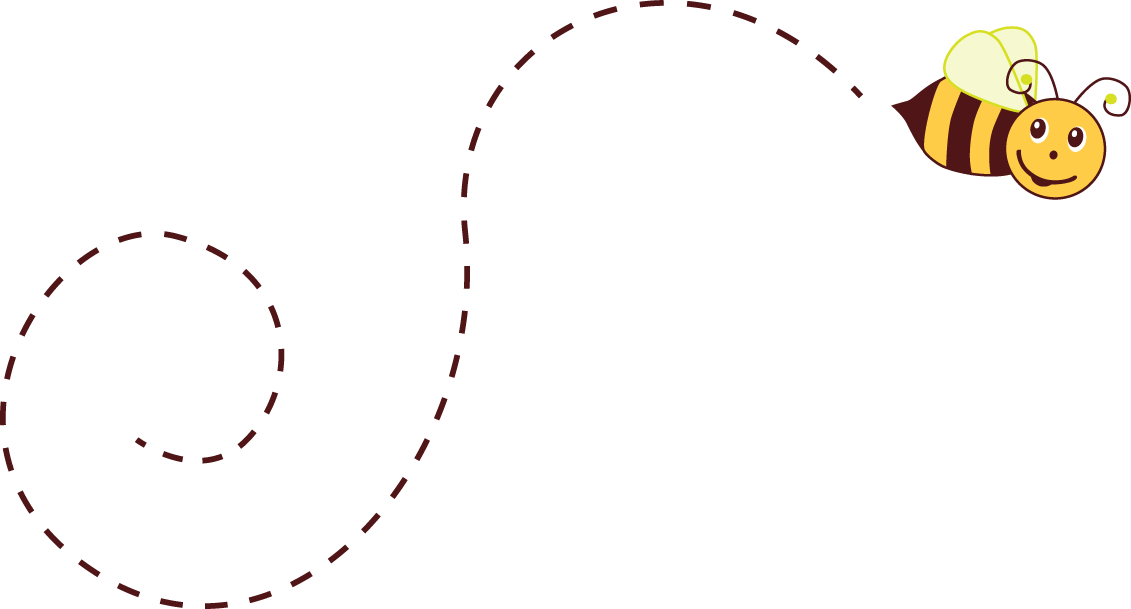 النواتج الممكنة = 4 × 3 = 12
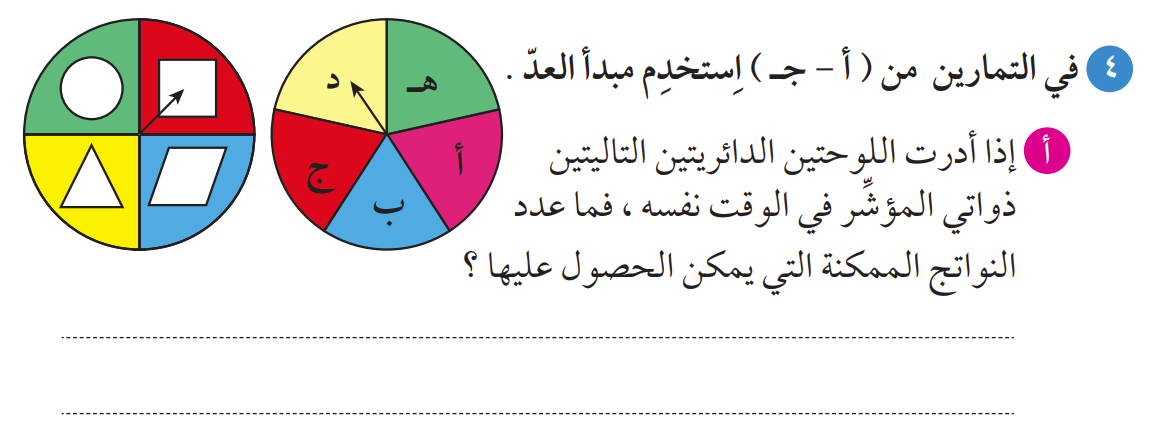 عدد النواتج الممكنة = 5 × 4 = 20 نتيجة
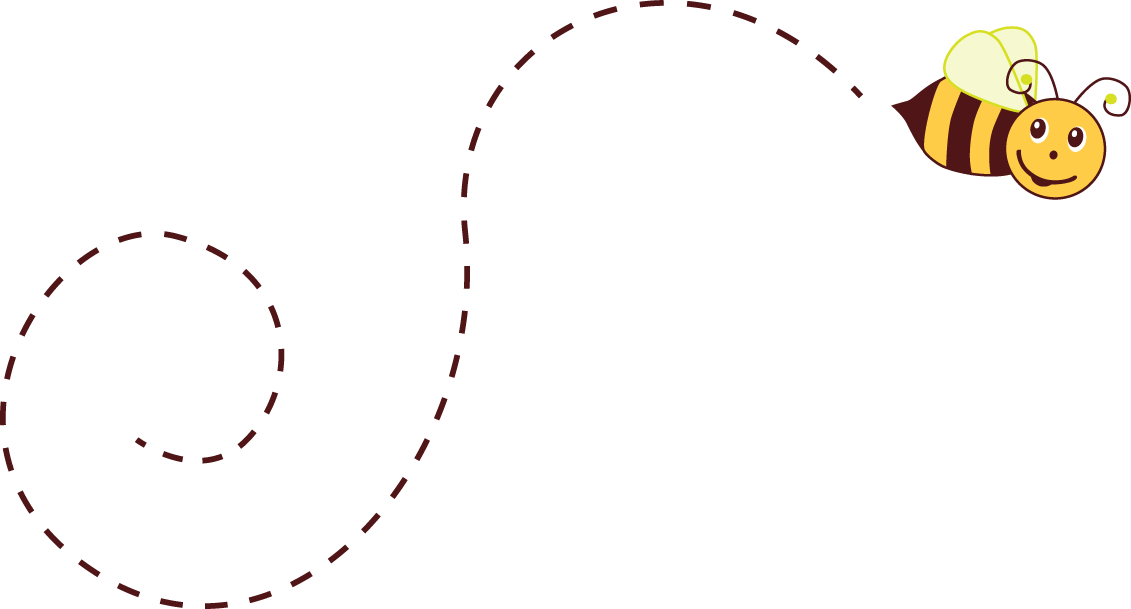 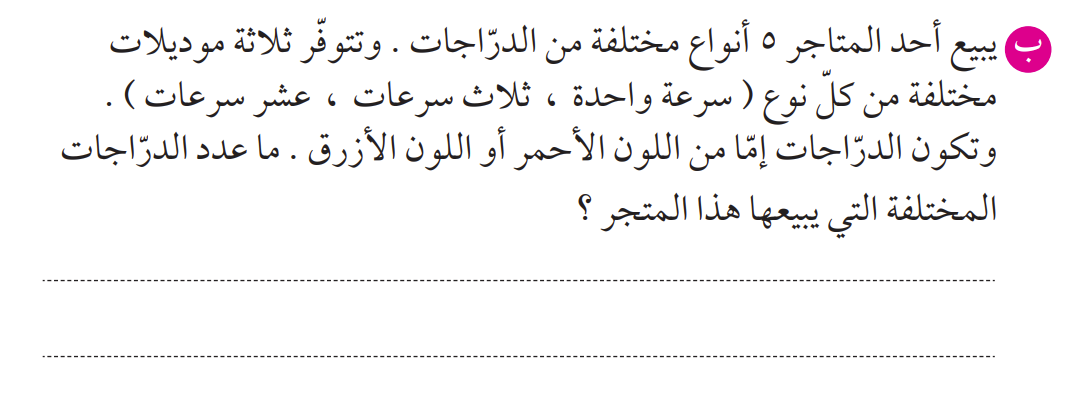 عدد النواتج الممكنة = 5 × 3 × 2 = 30 نتيجة
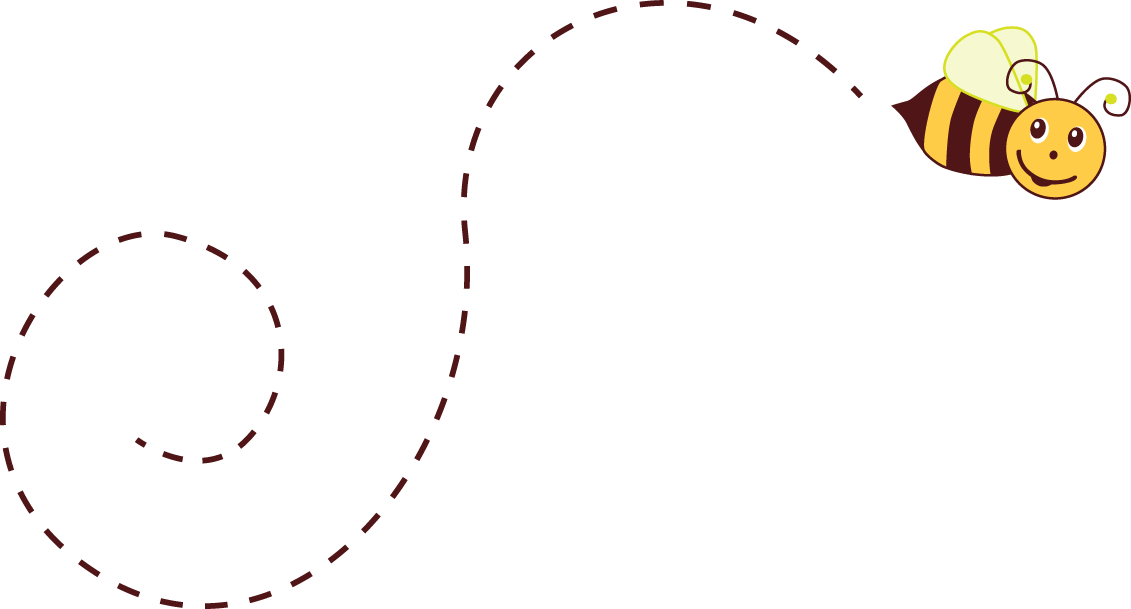 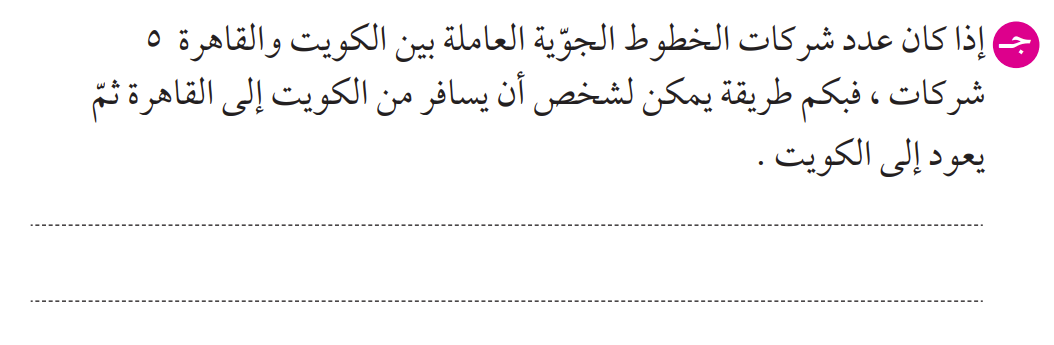 عدد النواتج الممكنة = 5 × 5 = 25 نتيجة
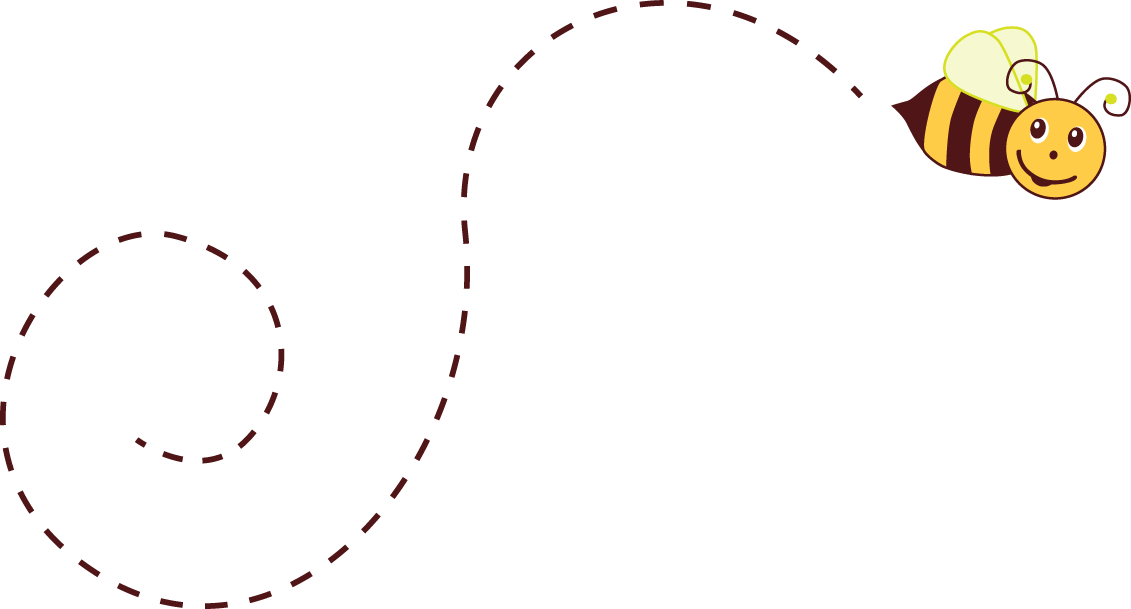 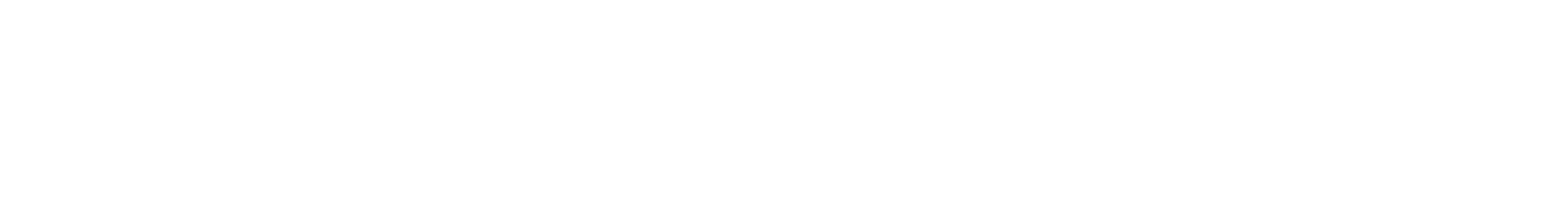 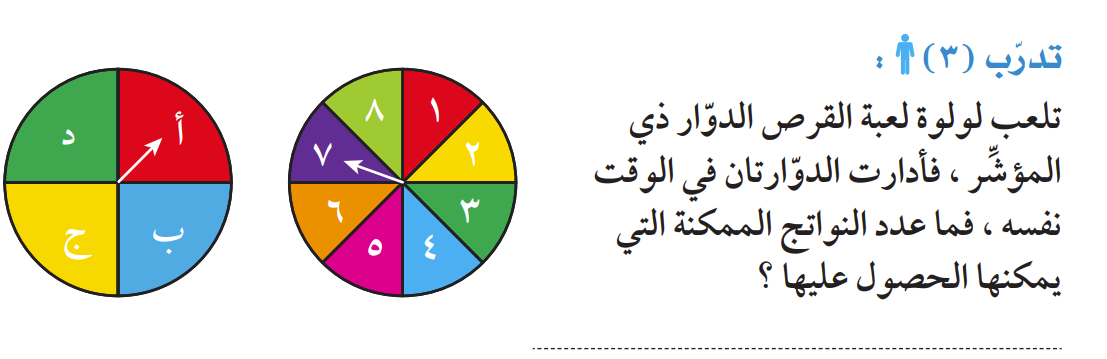 عدد النواتج الممكنة = 8 × 4 = 32 نتيجة
ماذا تعلمنا اليوم ؟
Sample Footer Text